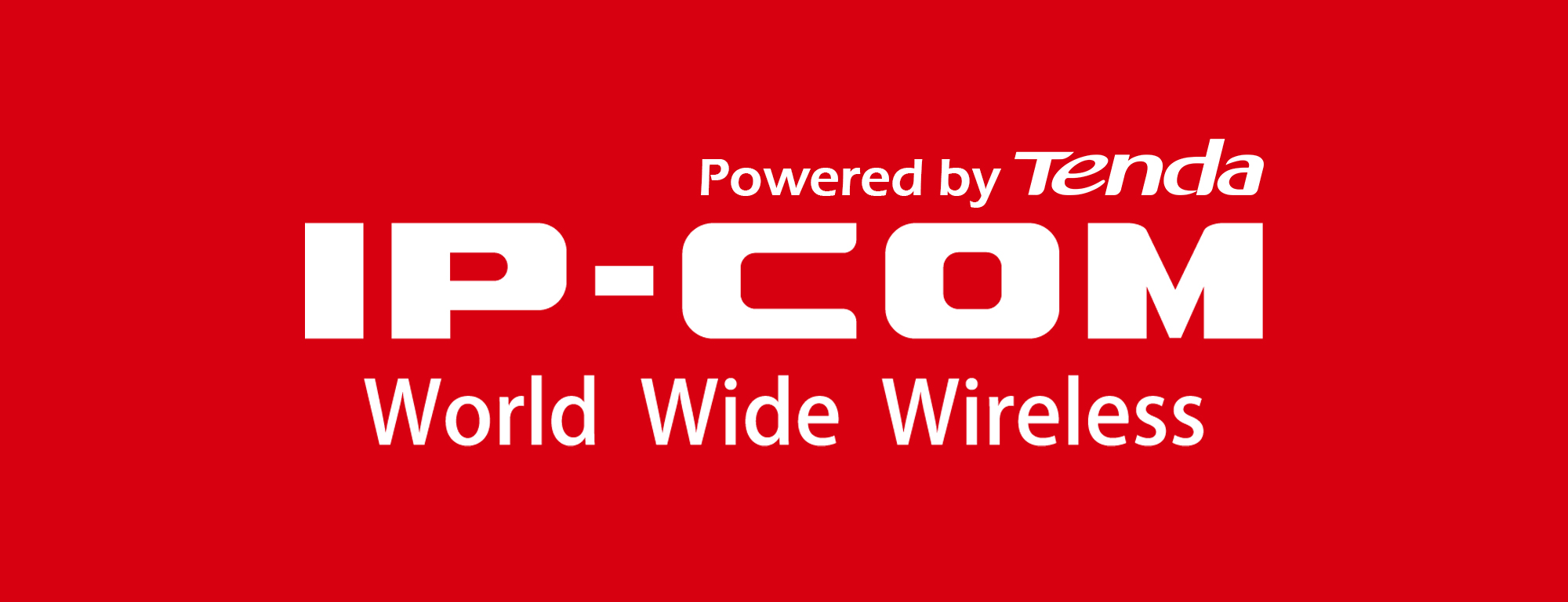 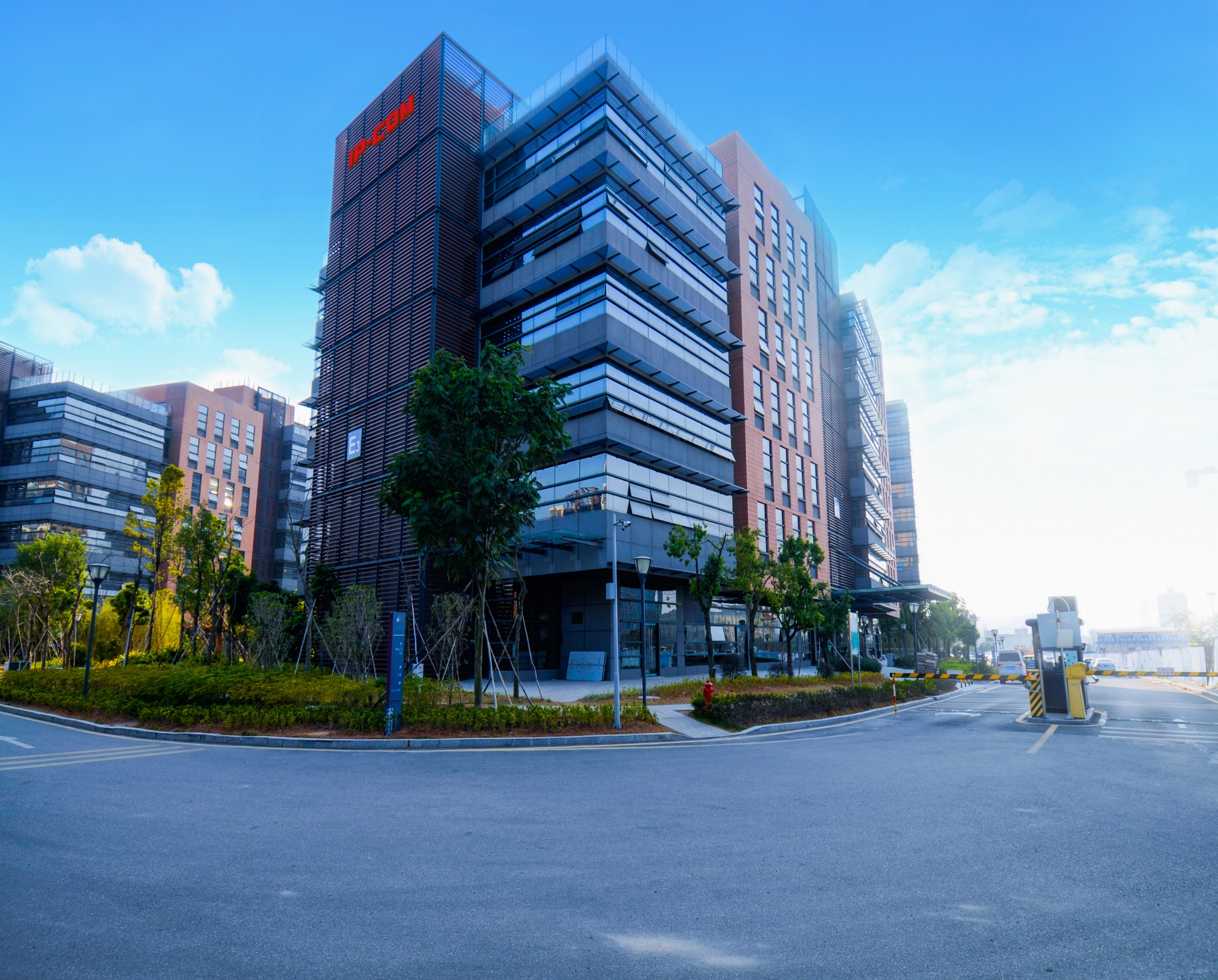 ProFi Cloud System
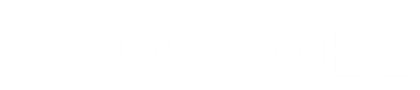 Prodotti
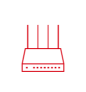 Enterprise Router
Enterprise Switch
WLAN
CPE
Accessori
ProFi System
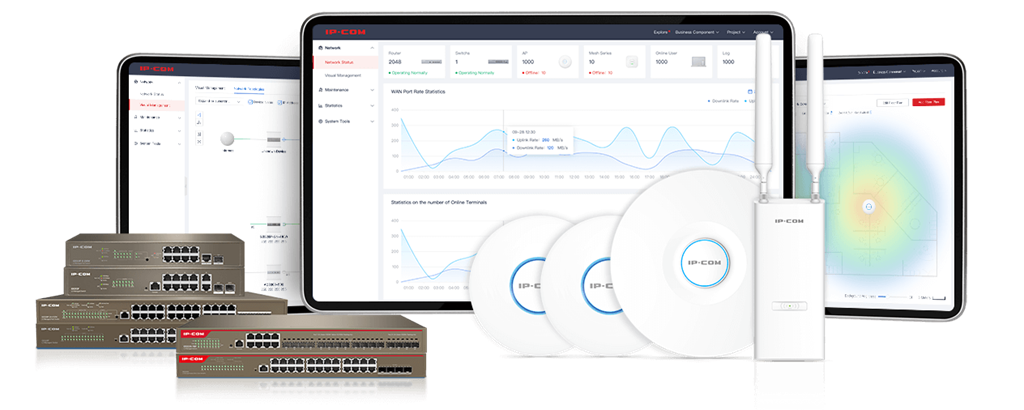 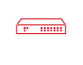 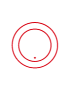 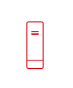 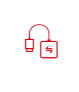 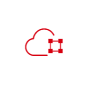 ProFi System
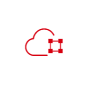 La piattaforma Cloud ProFi permette la messa a punto e la gestione delle soluzioni di connettività IP-COM, in modo semplice, rapido ed efficiente.
Le apparecchiature di rete possono essere installate facilmente ovunque e possono essere gestite da remoto e divise per progetto, tenendo sotto controllo costantemente la rete.
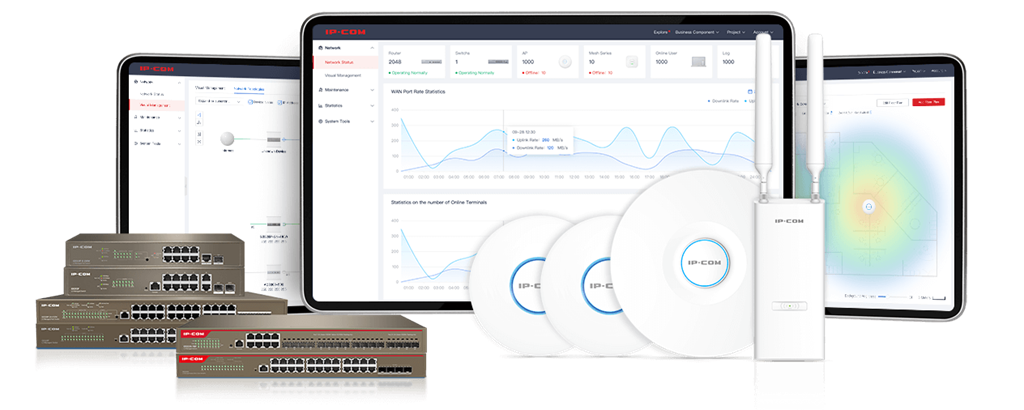 ProFi System
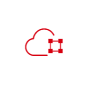 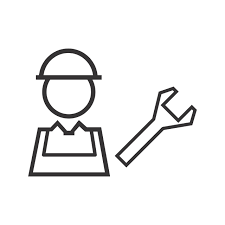 Configurazione guidata supportata sia con l’account locale che in Cloud
Dispone di una dashboard dei dati di funzionamento completa, intuitiva ed in continua evoluzione, con visione della topologia della rete e della mappa Wi-Fi
Un account ProFi permette ad ogni installatore di gestire fino a 1000 progetti
Il sistema raccoglie le informazioni sull'ambiente wireless circostante, analizza in modo intelligente le informazioni e regola automaticamente il canale, la potenza e altre configurazioni in base ai risultati dell'analisi AI
Mobile App per la gestione dei progetti da Android e iOS, completa di strumenti di test della rete
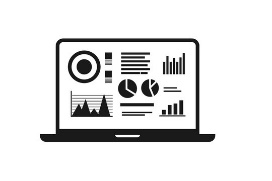 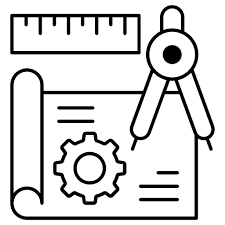 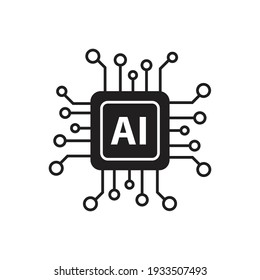 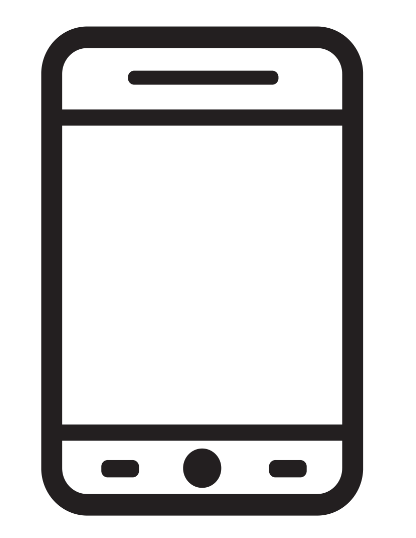 ProFi Cloud setup
Registrazione al link: https://imsen.ip-com.com.cn/static/lrf/login
Accesso a codice Cloud univoco
Impostazione del dispositivo per permettere la gestione via Cloud
Creazione Progetto
Aggiunta dispositivi al progetto
ProFi Cloud setup
Registrazione al link: https://imsen.ip-com.com.cn/static/lrf/login
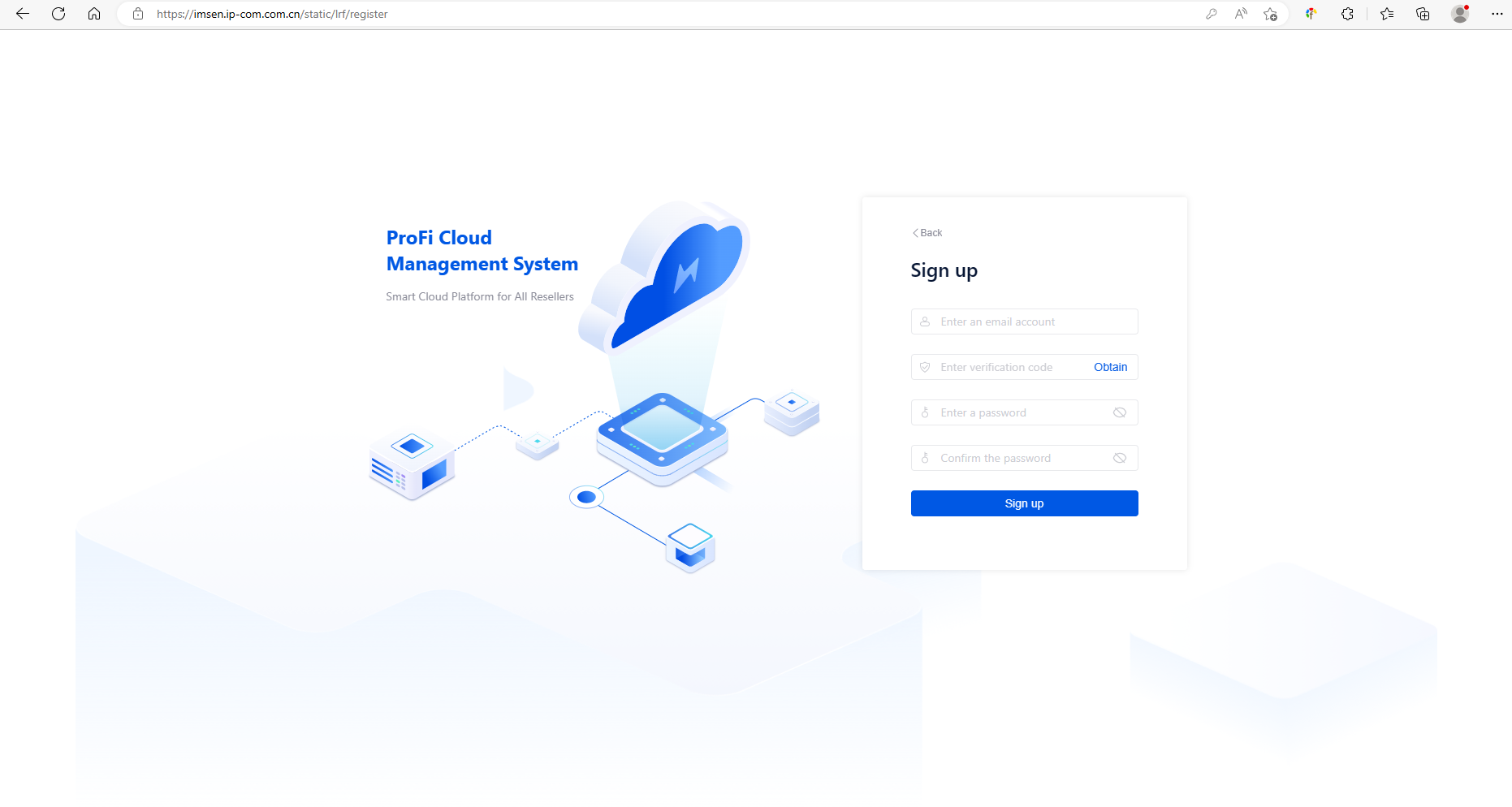 ProFi Cloud setup
Accesso a codice Cloud univoco
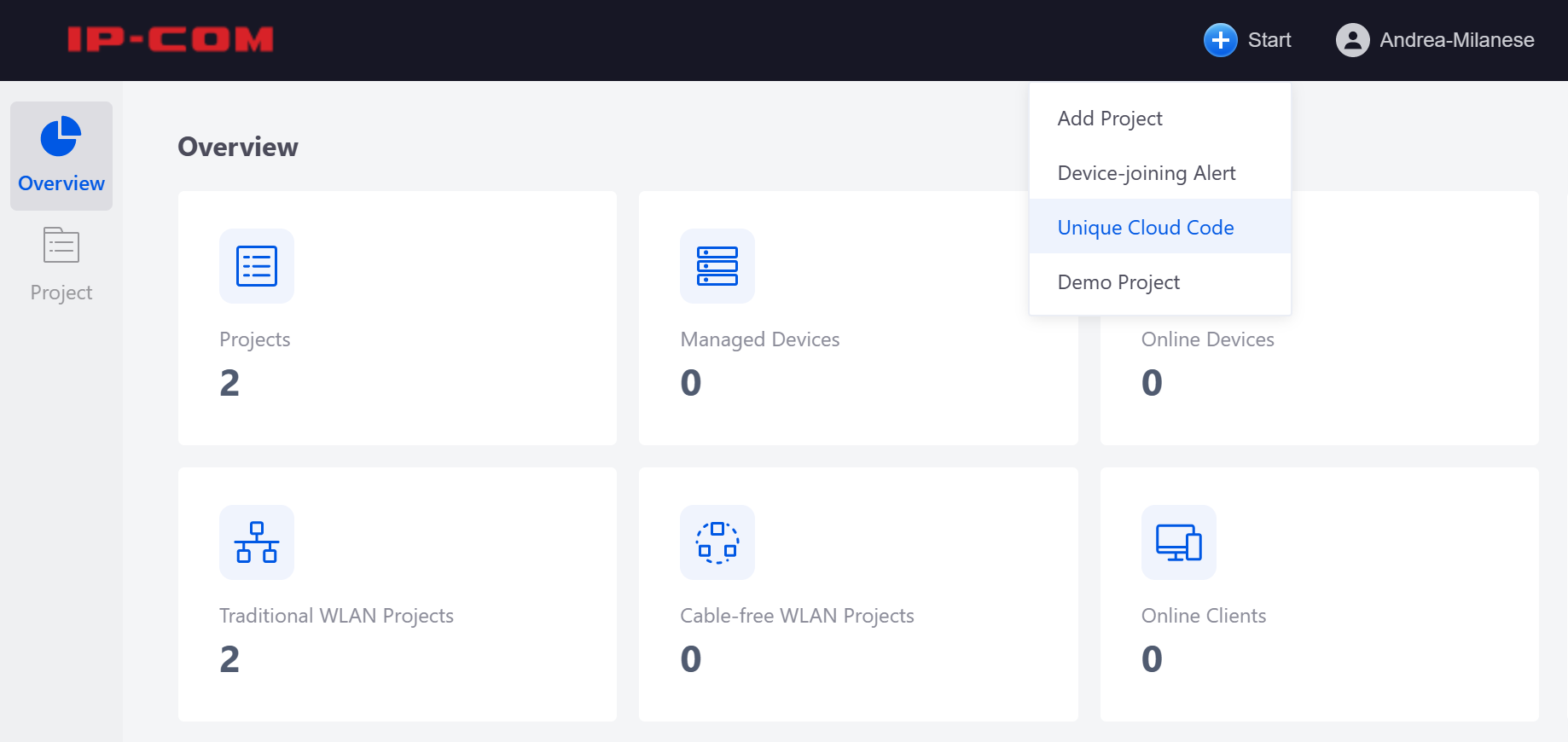 ProFi Cloud setup
Impostazione del dispositivo per permettere la gestione via Cloud
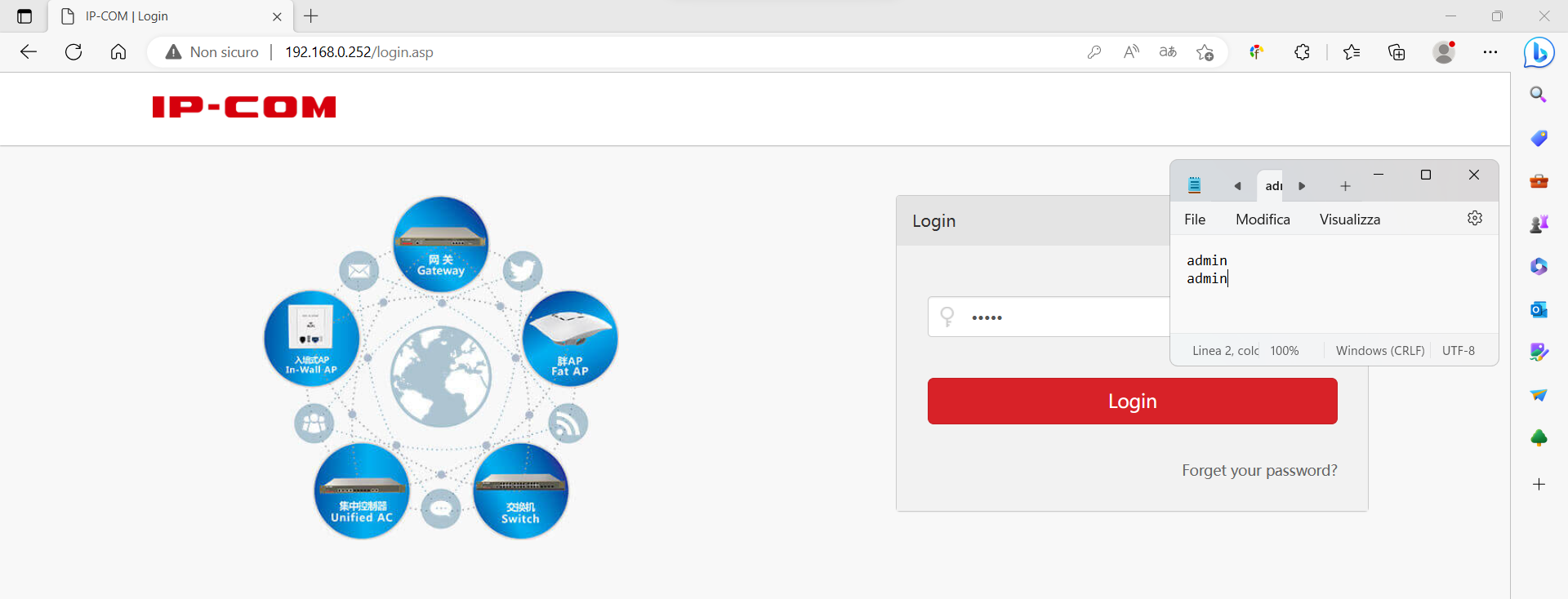 ProFi Cloud setup
Impostazione del dispositivo per permettere la gestione via Cloud
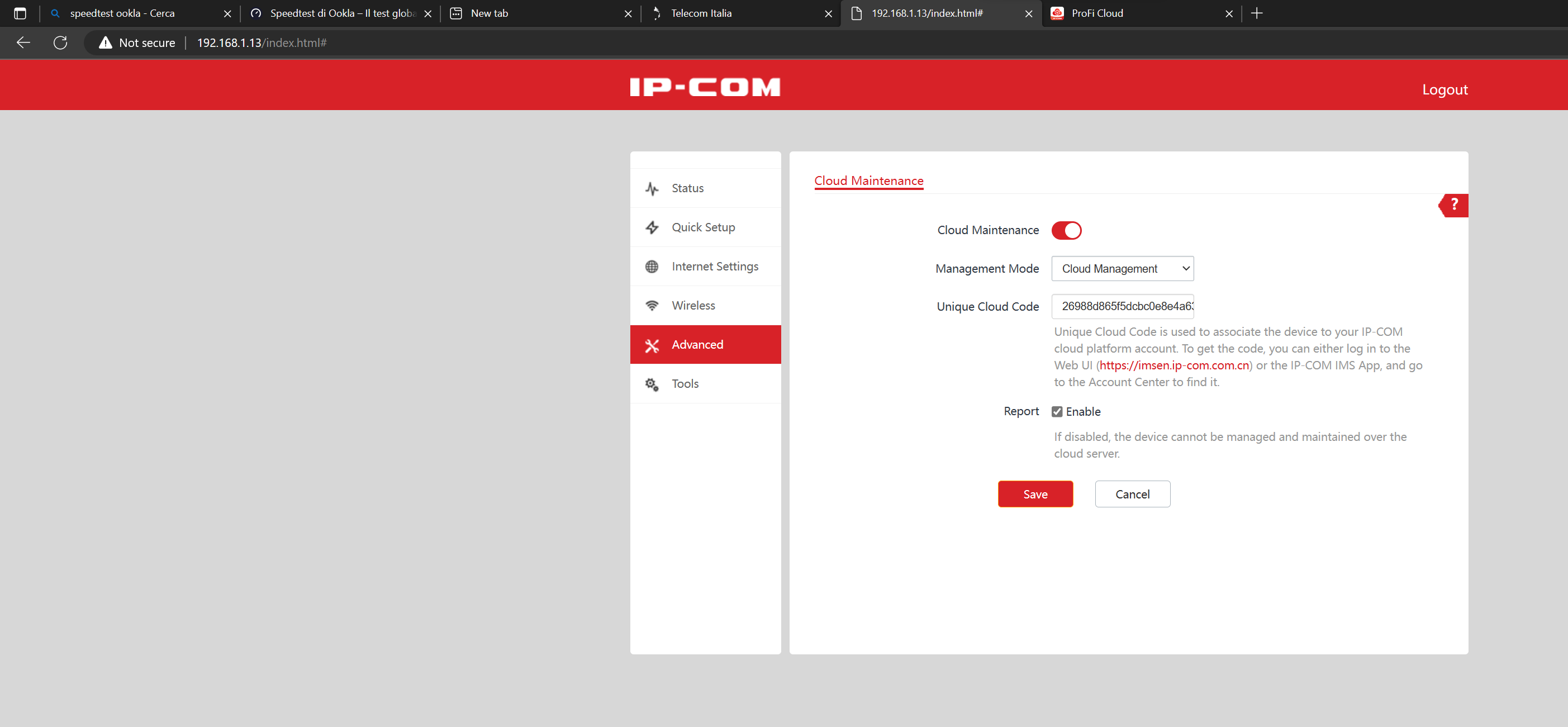 ProFi Cloud setup
Creazione Progetto
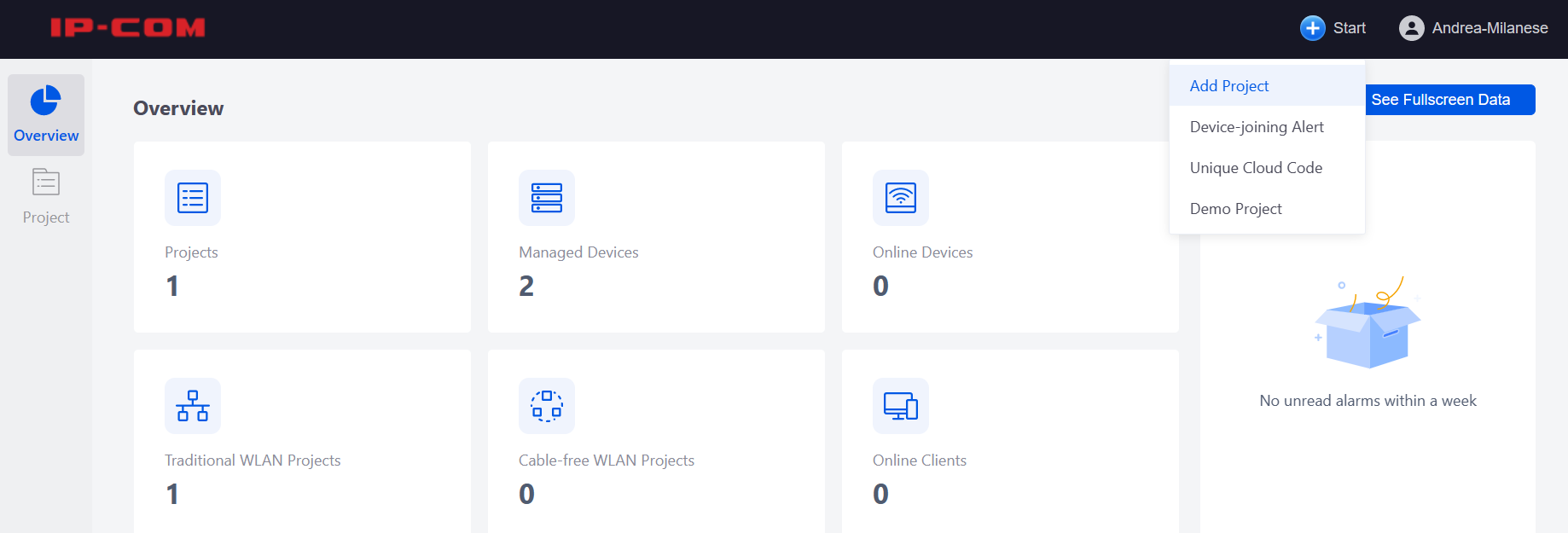 ProFi Cloud setup
Creazione Progetto
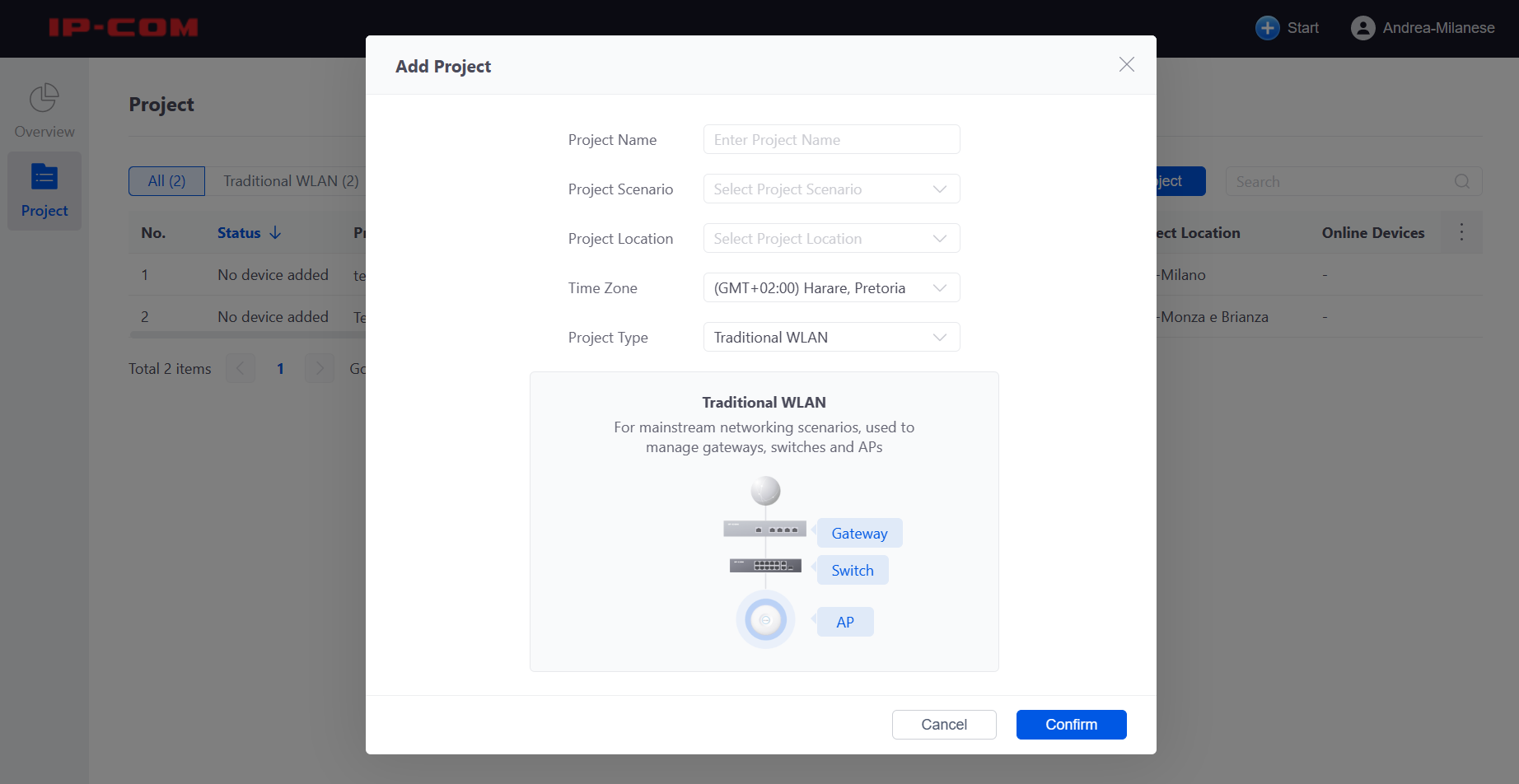 ProFi Cloud setup
Aggiunta dispositivi al progetto - Cloud
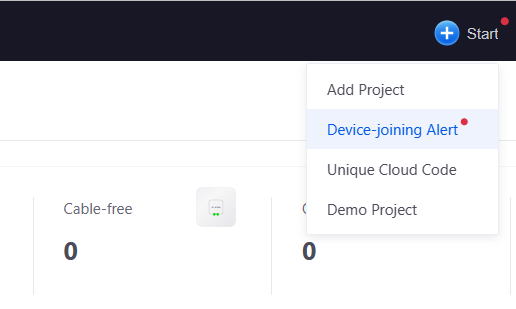 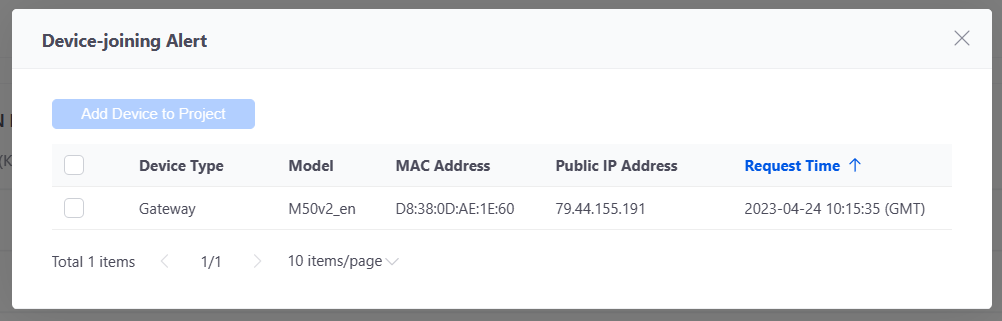 ProFi Cloud setup
Aggiunta dispositivi al progetto – Mobile App
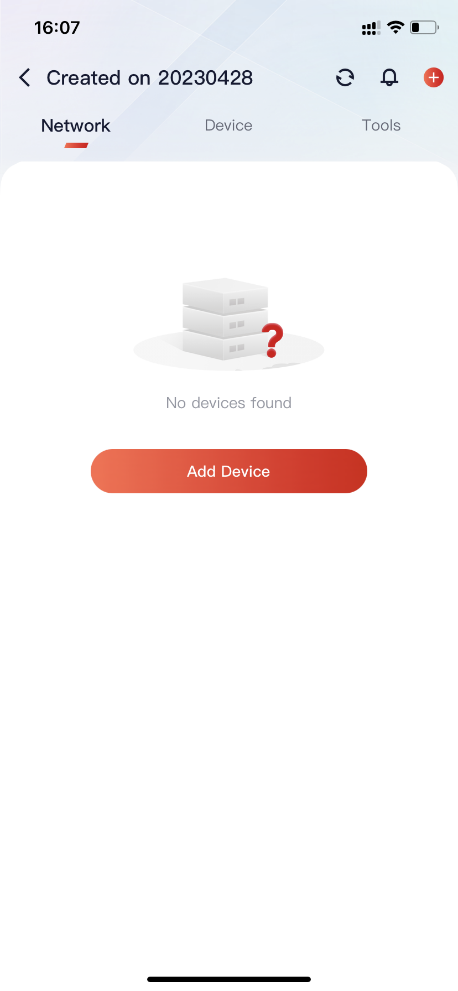 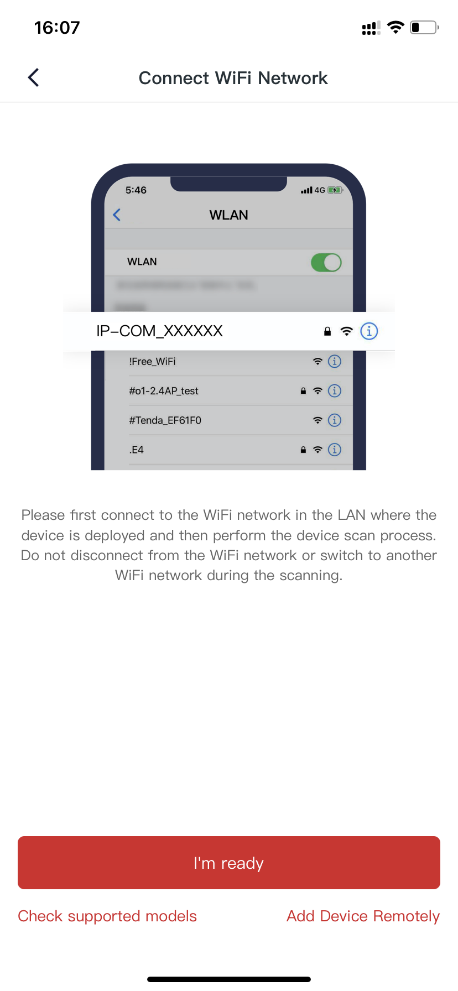 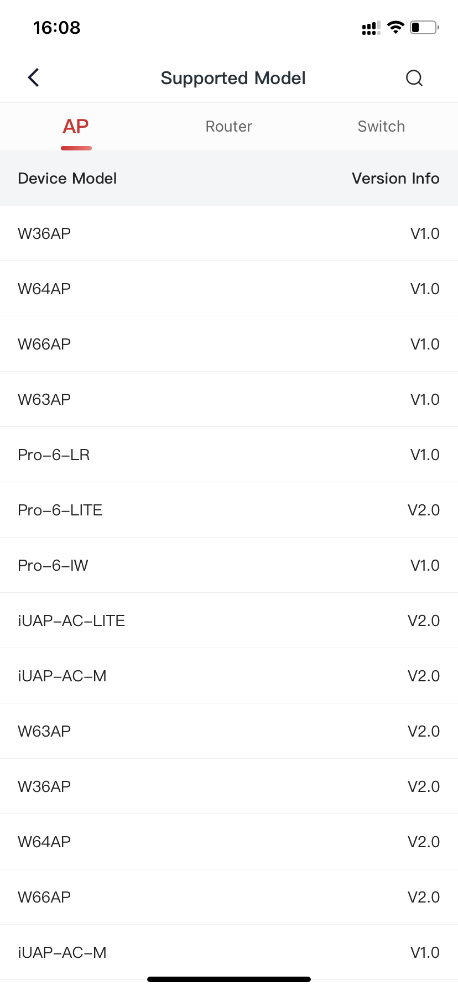 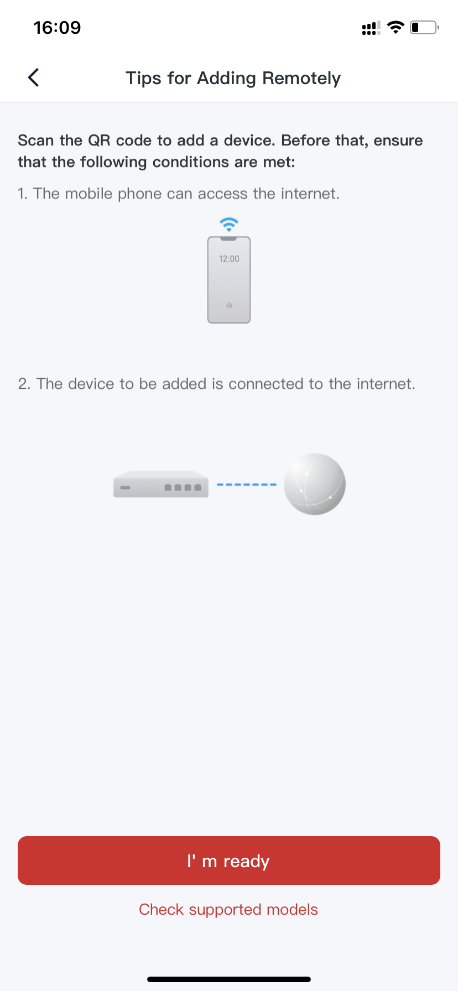 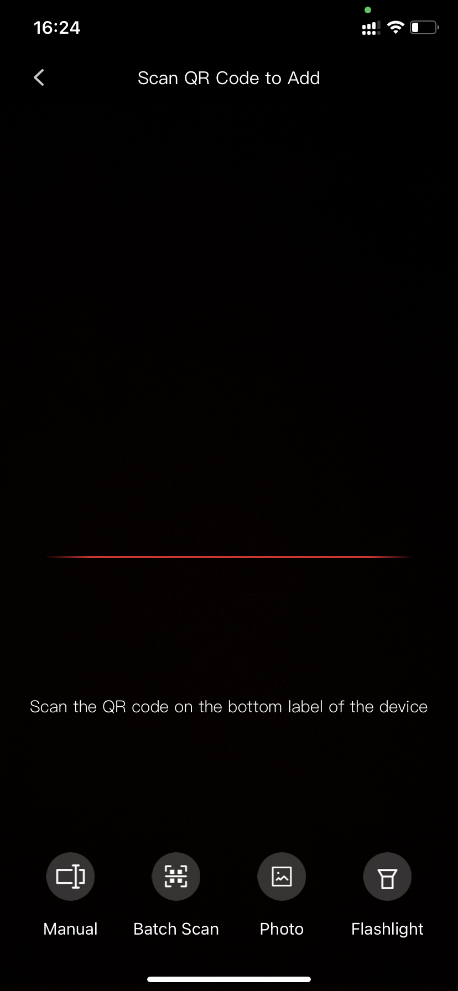 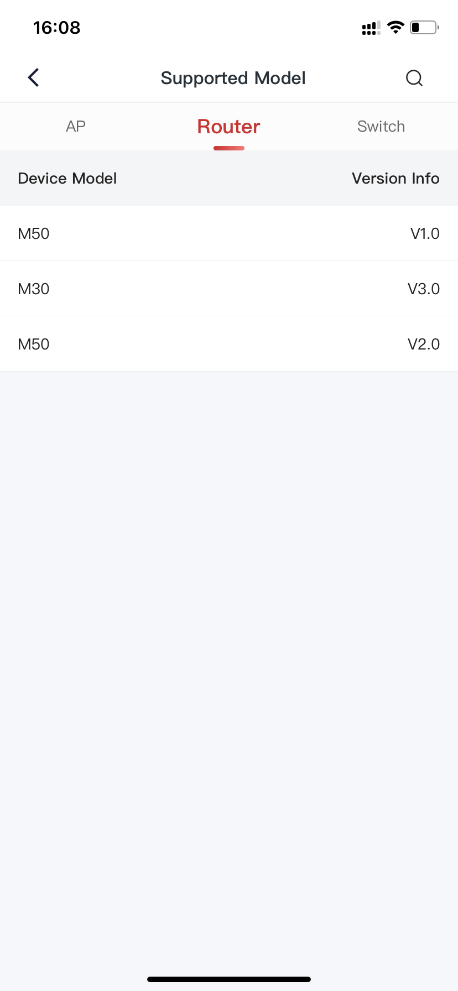 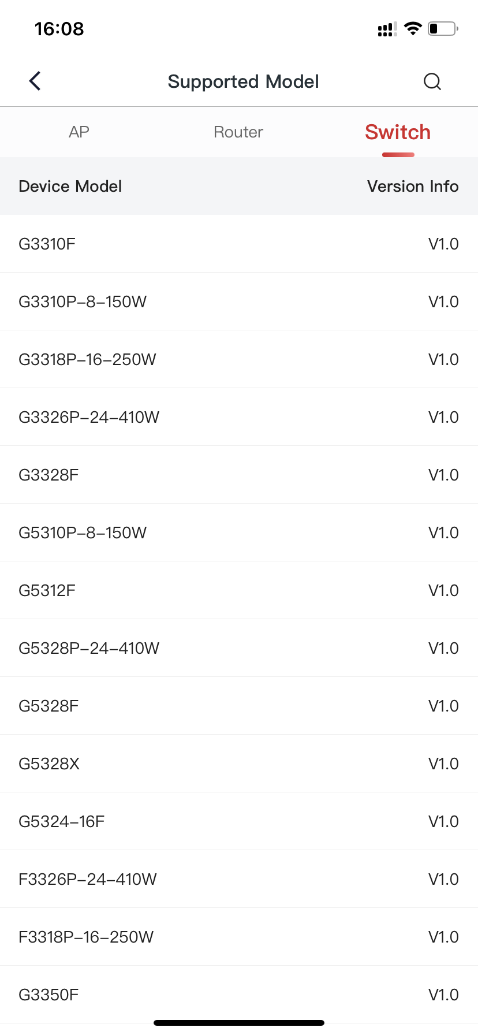 ProFi Screenshots
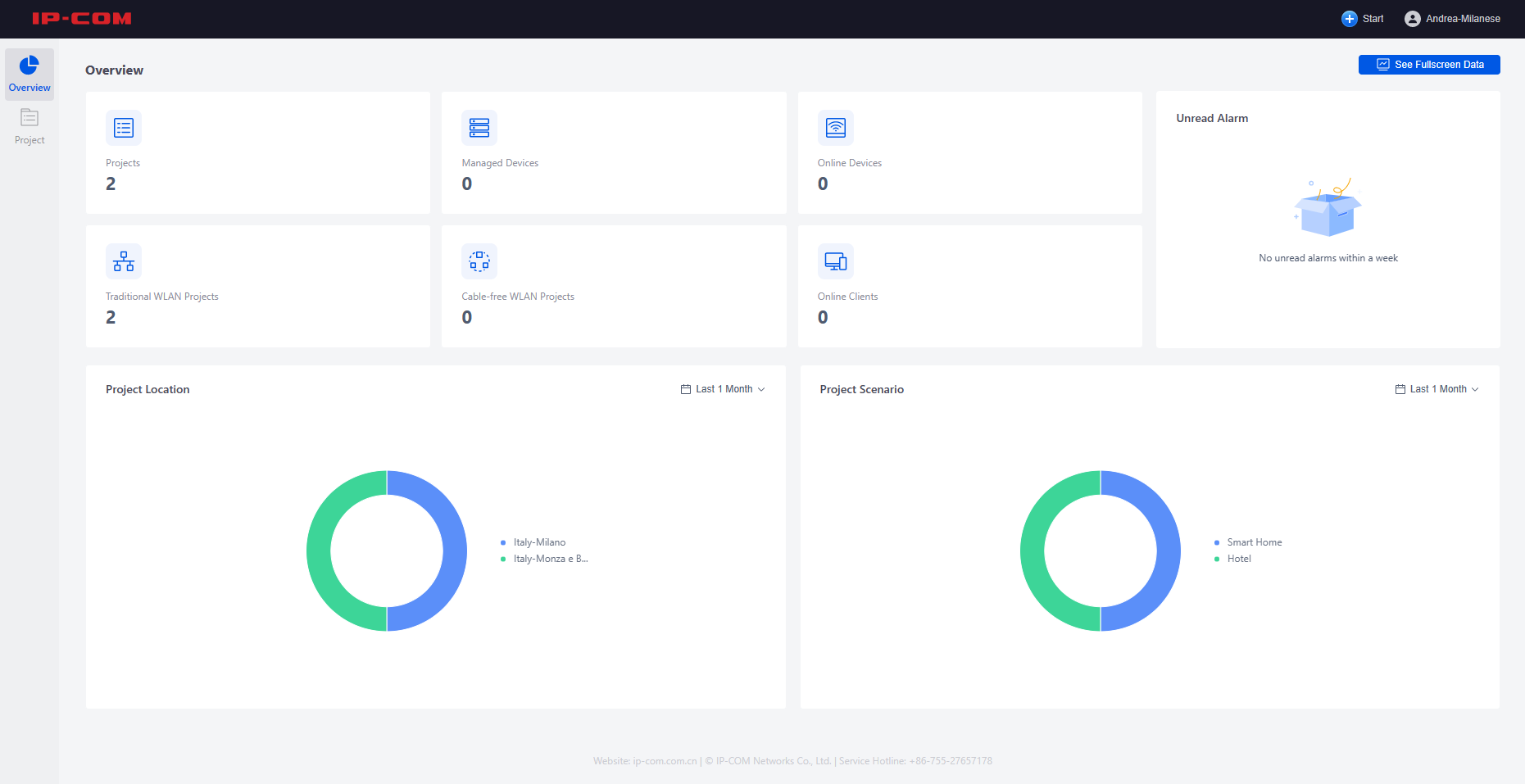 ProFi Screenshots
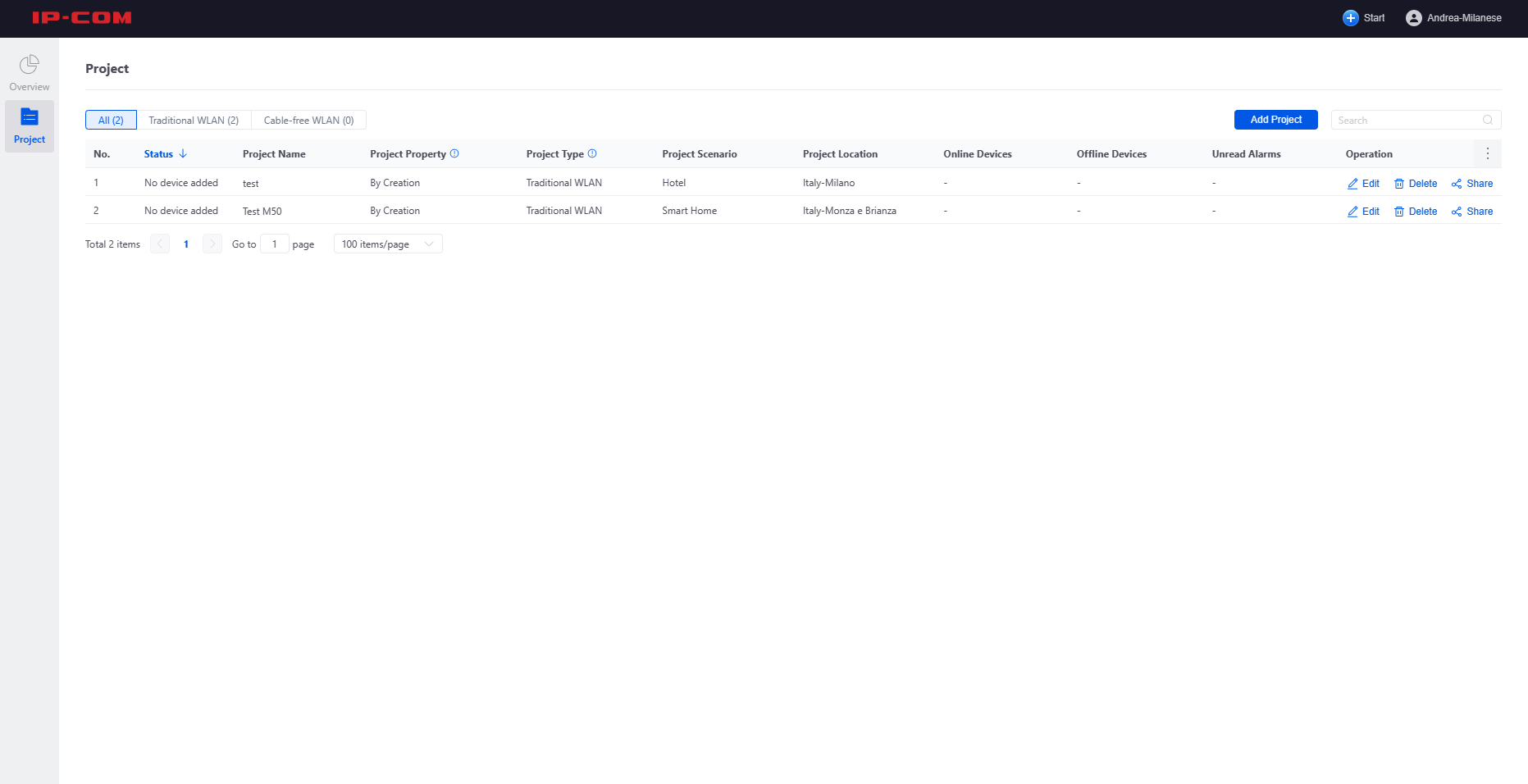 ProFi Screenshots
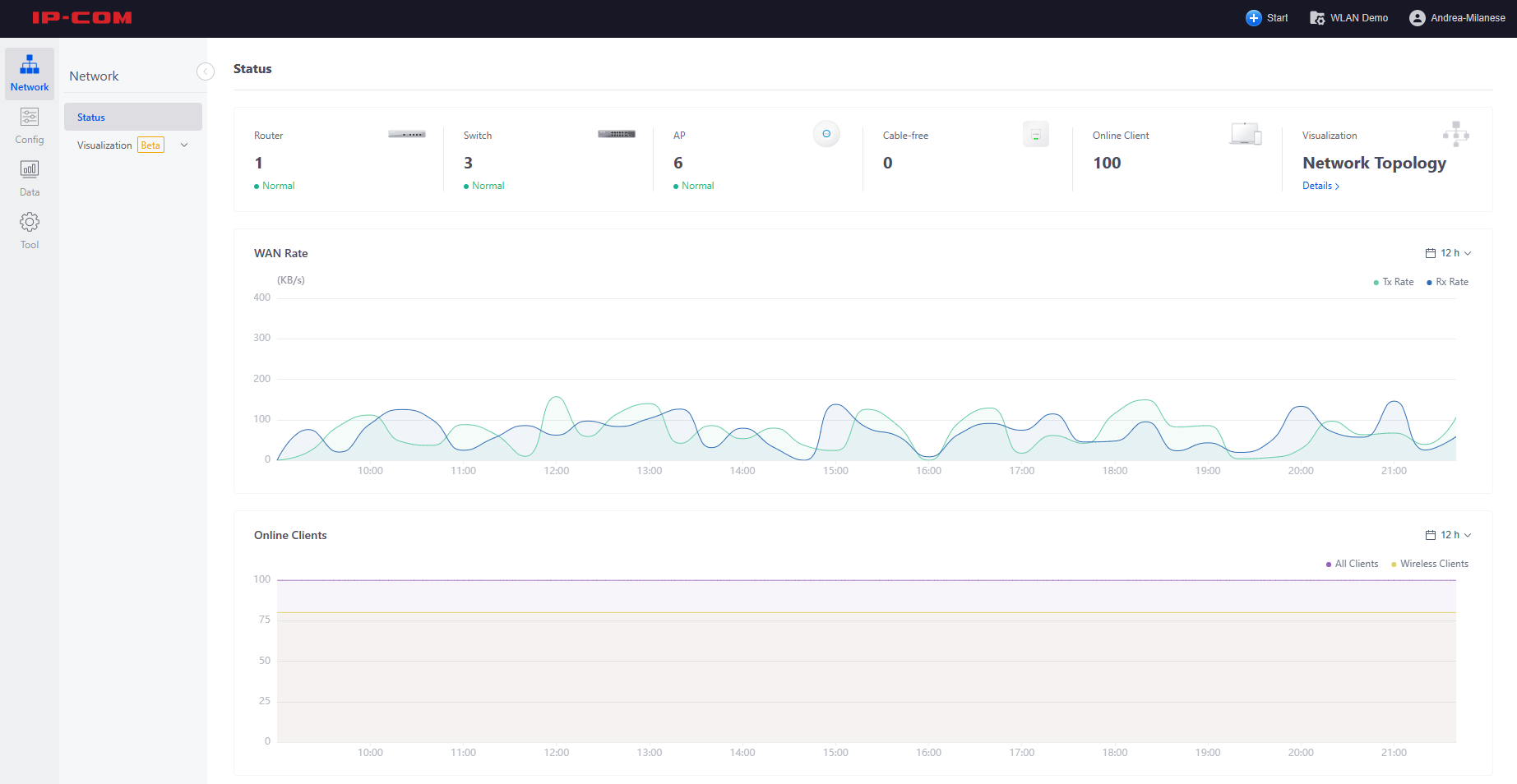 ProFi Screenshots
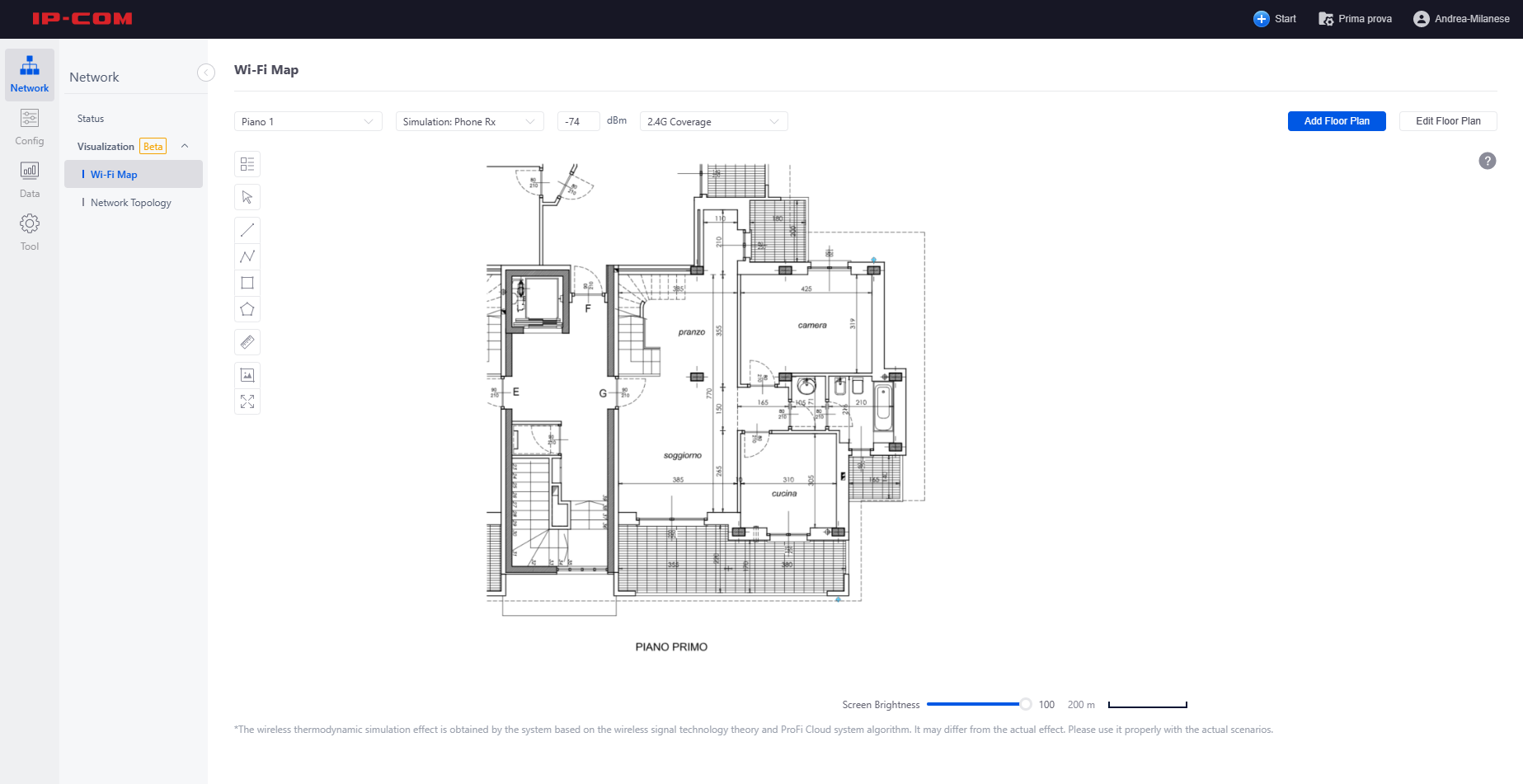 ProFi Screenshots
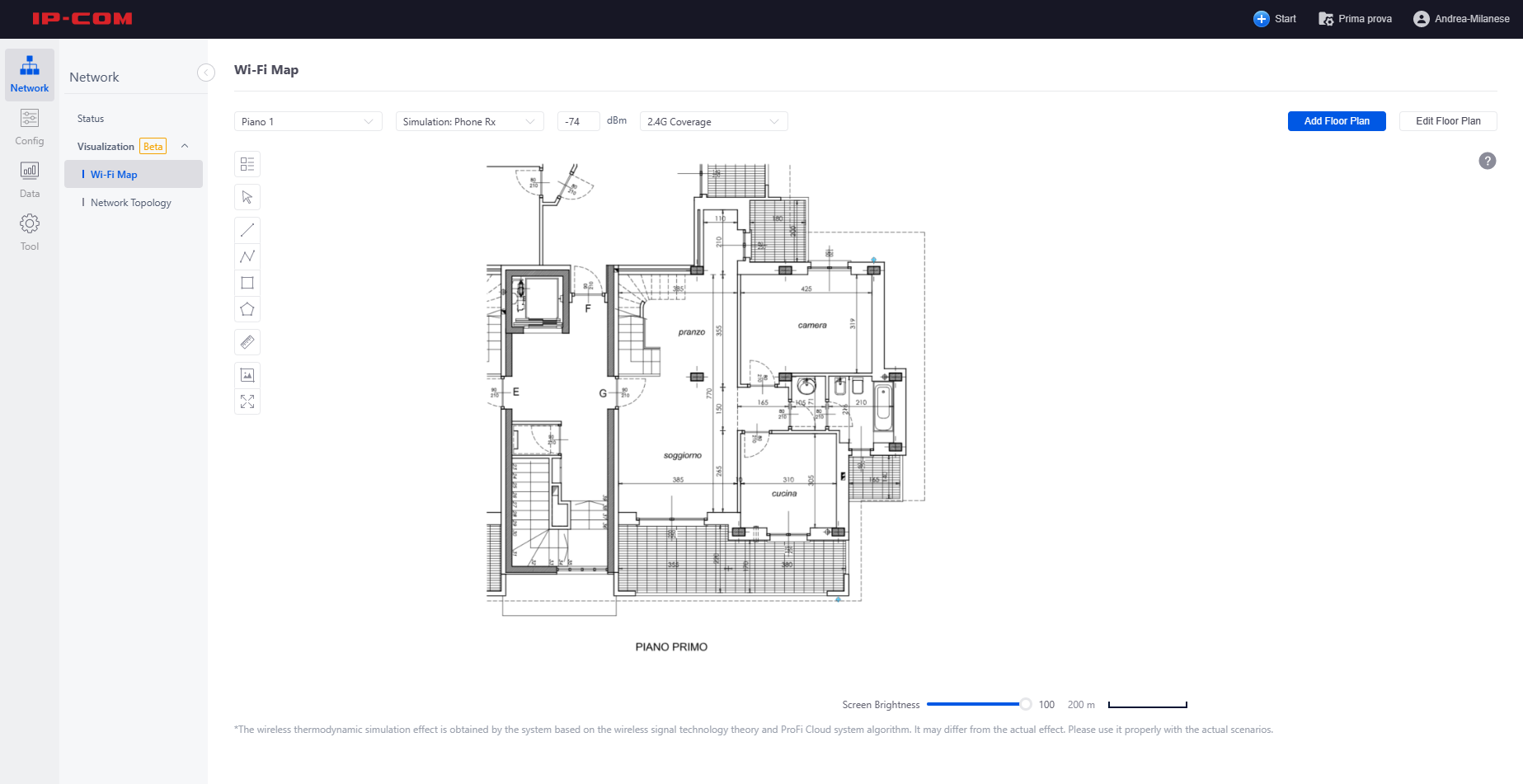 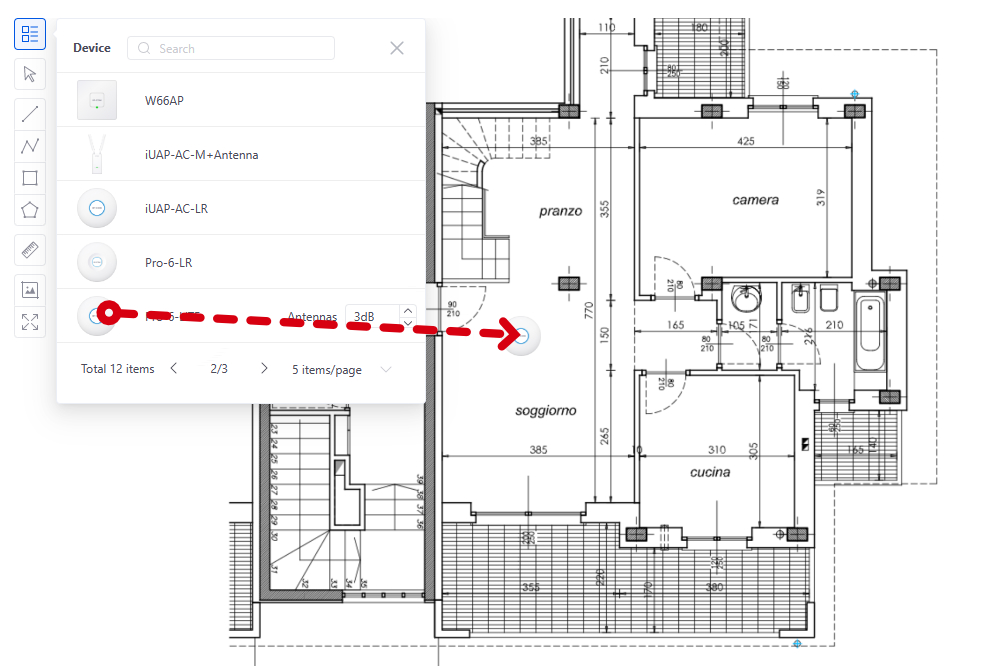 ProFi Screenshots
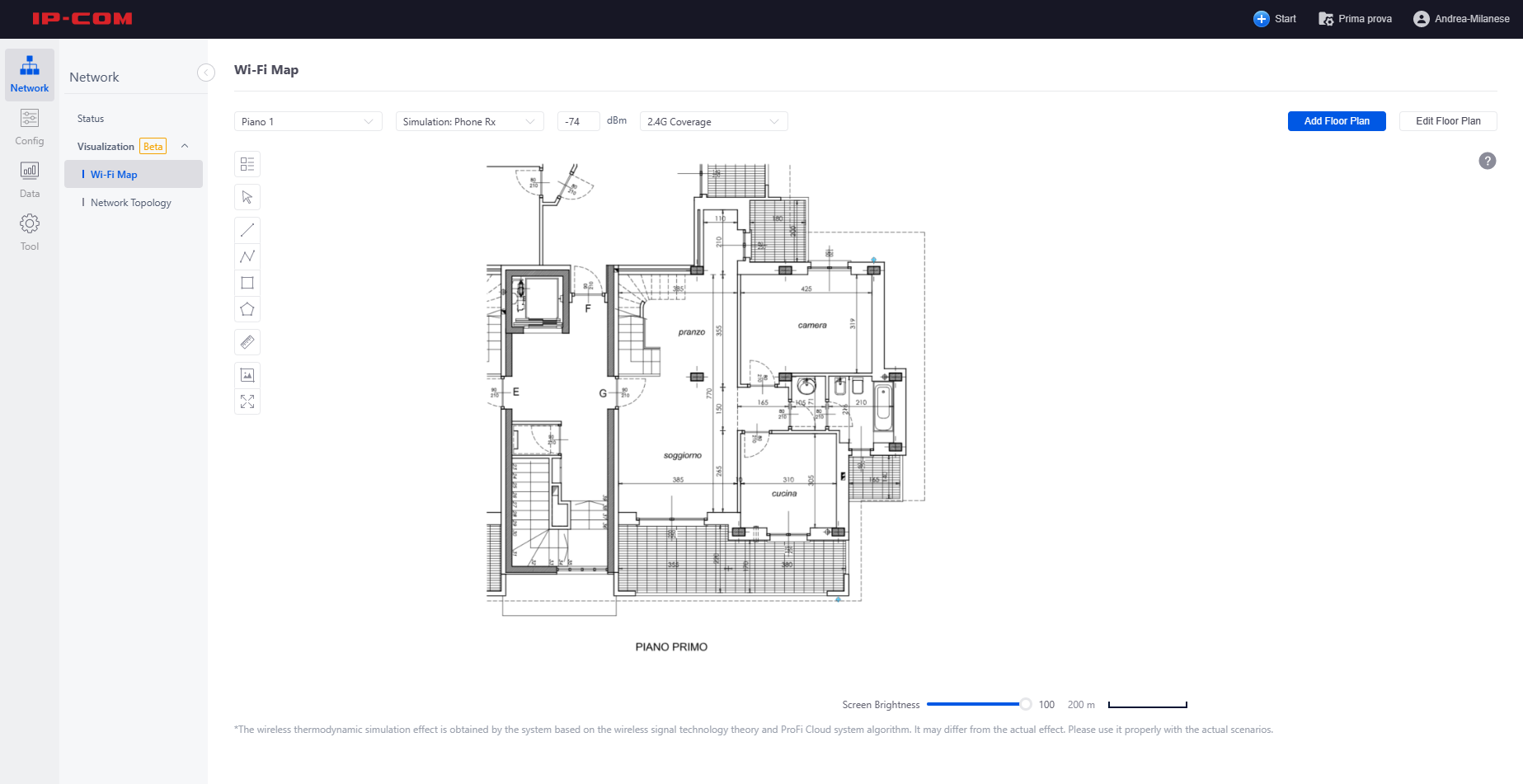 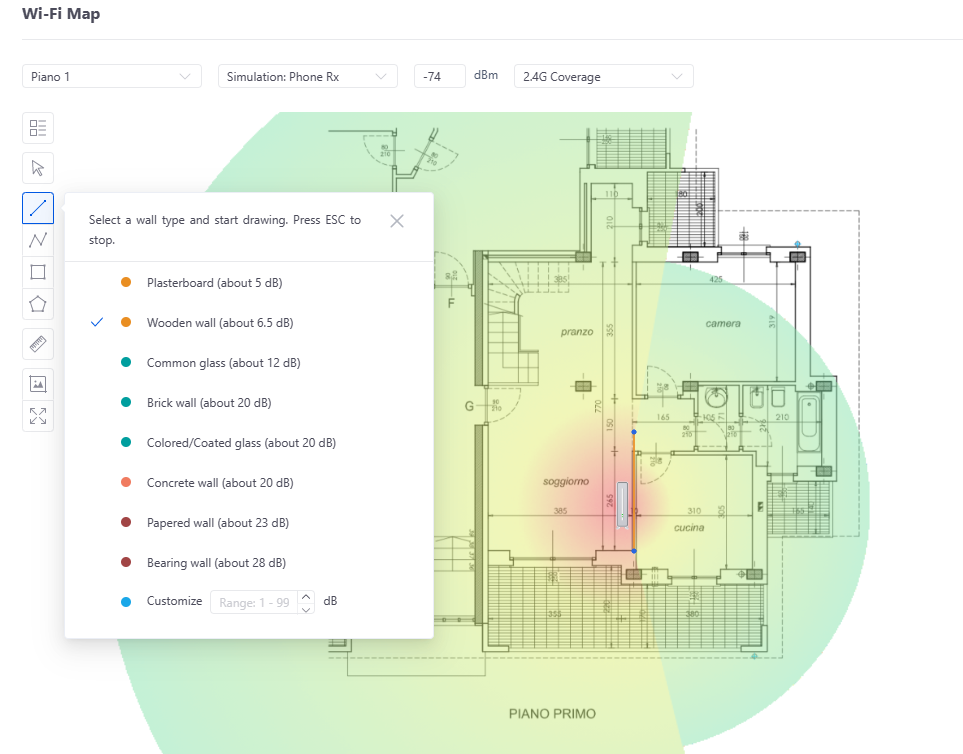 ProFi Screenshots
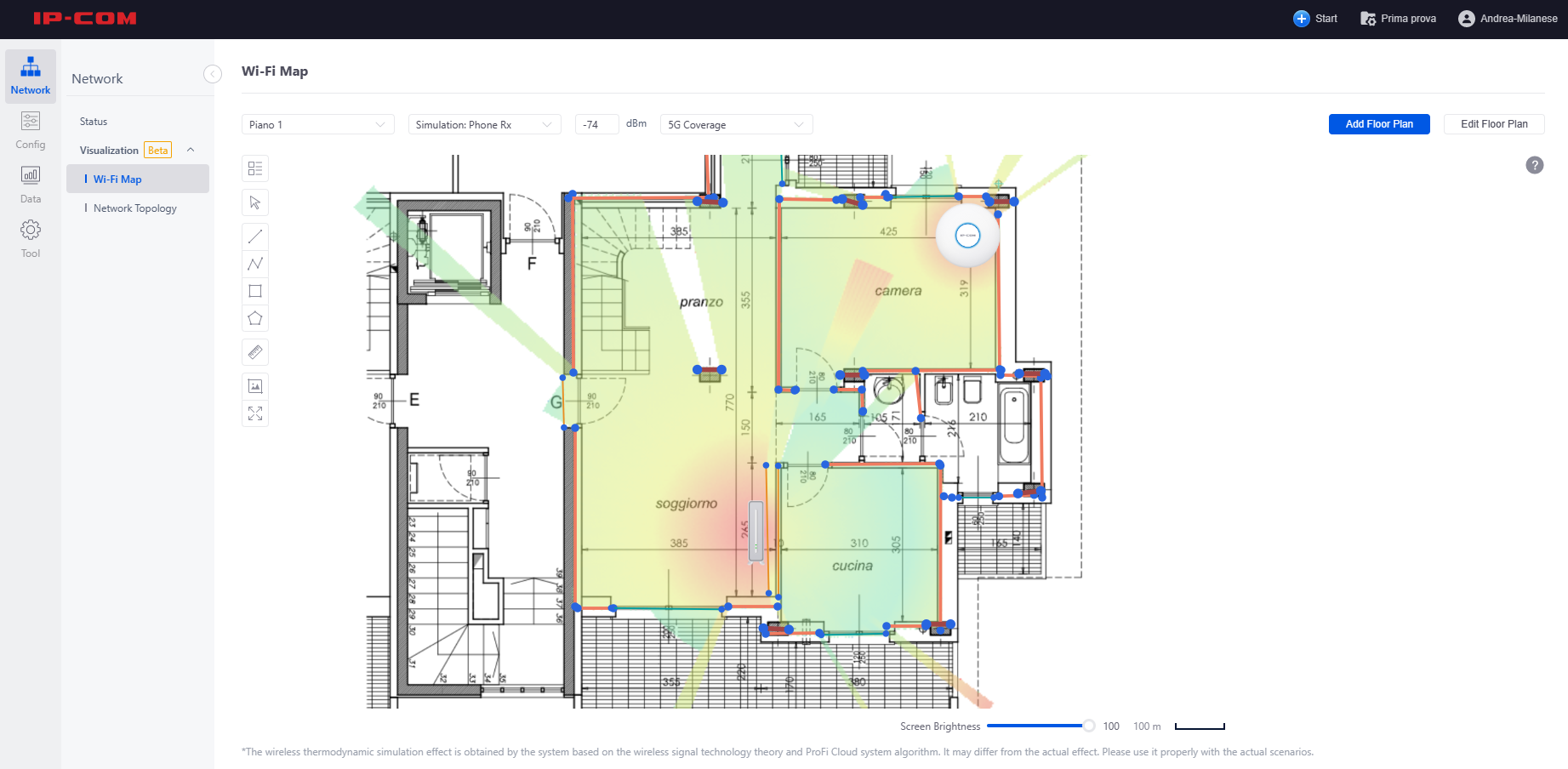 ProFi Screenshots
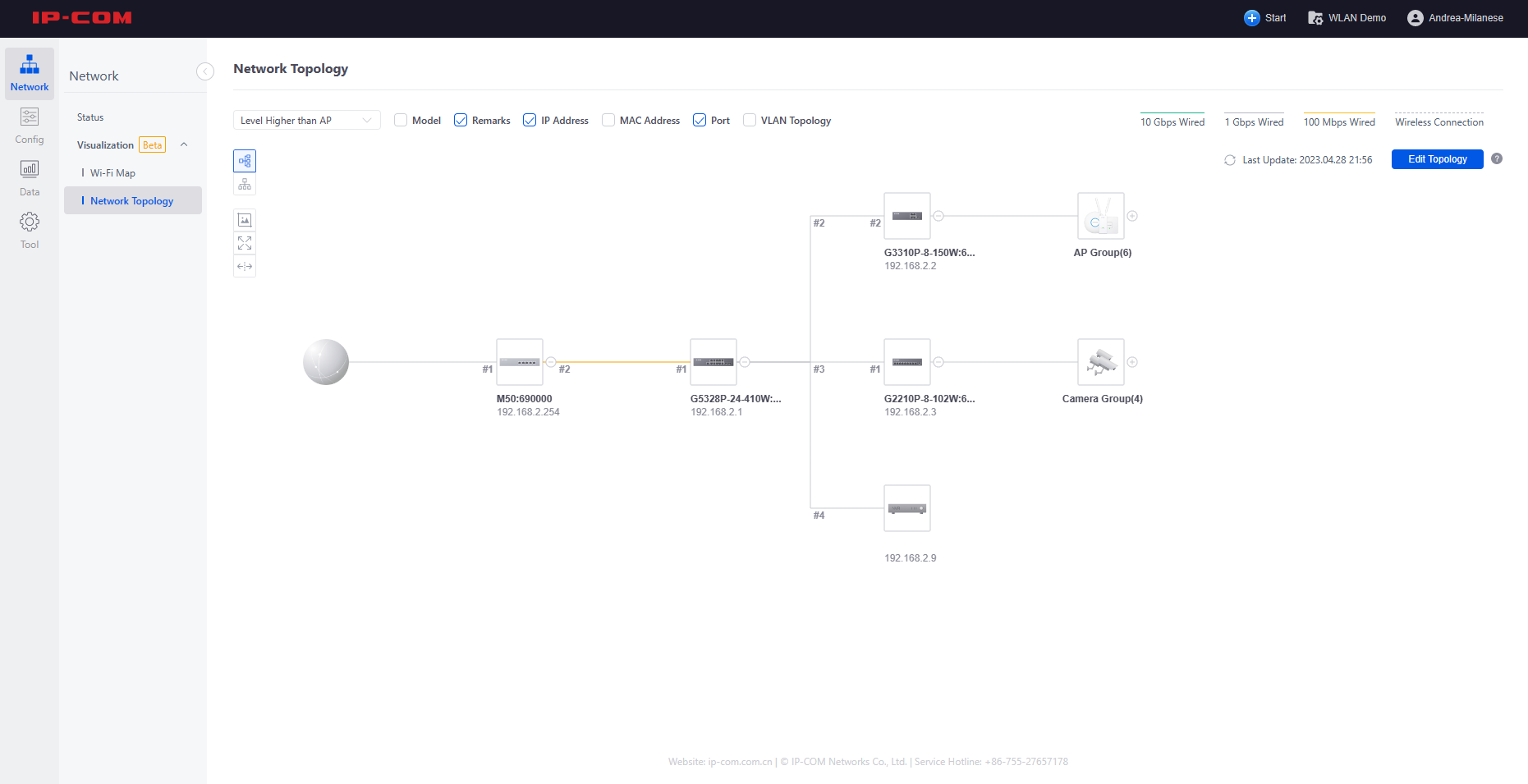 ProFi Screenshots
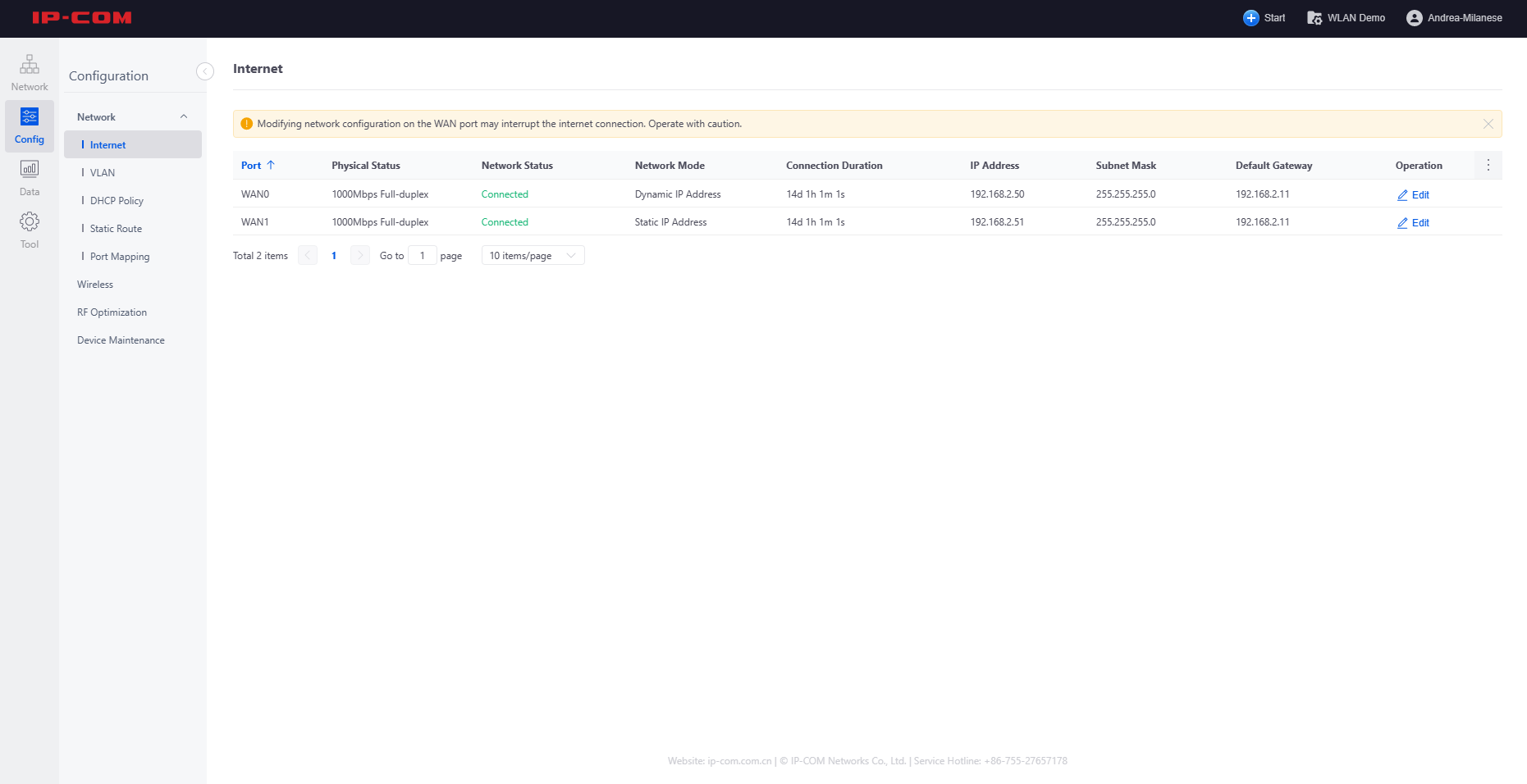 ProFi Screenshots
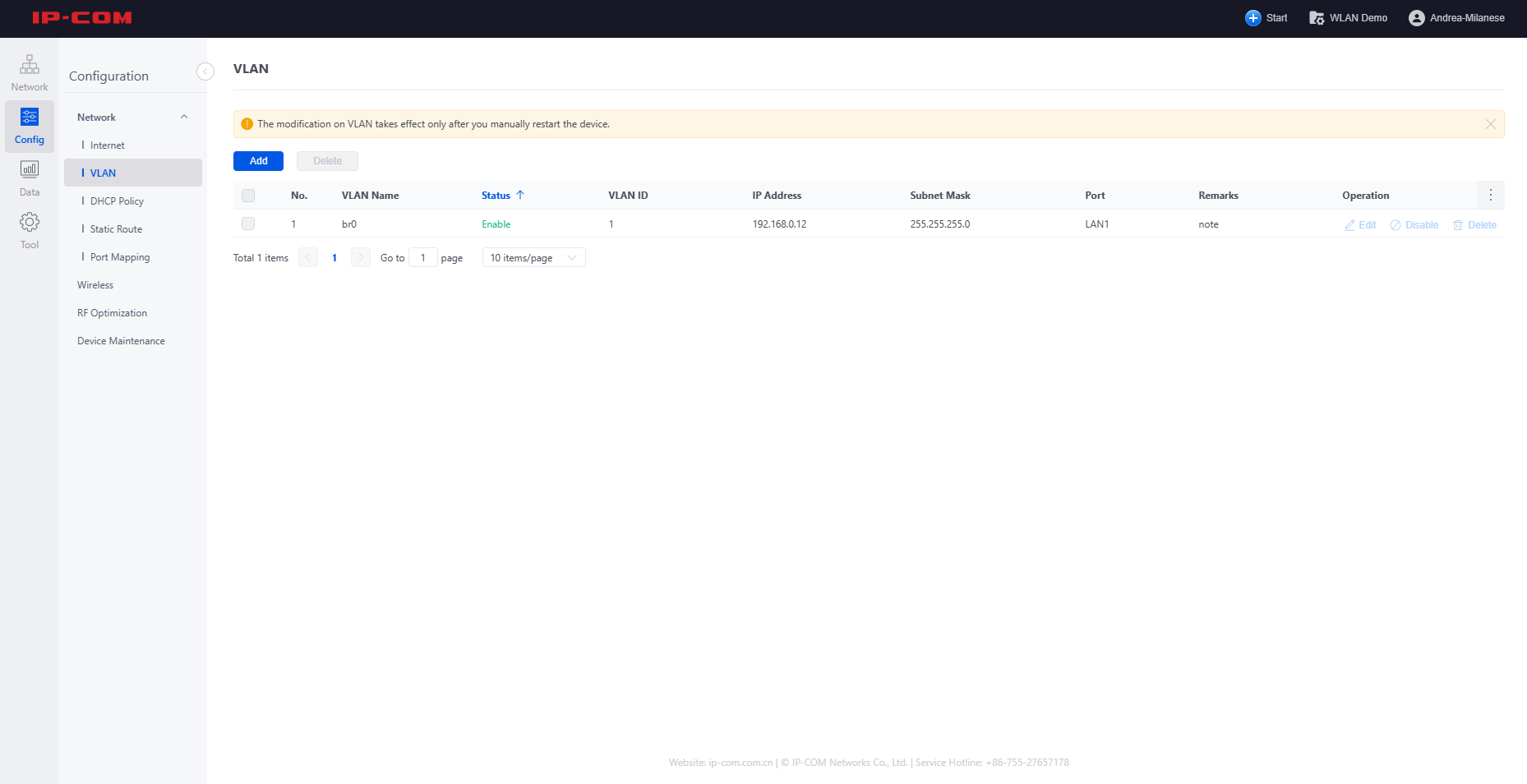 ProFi Screenshots
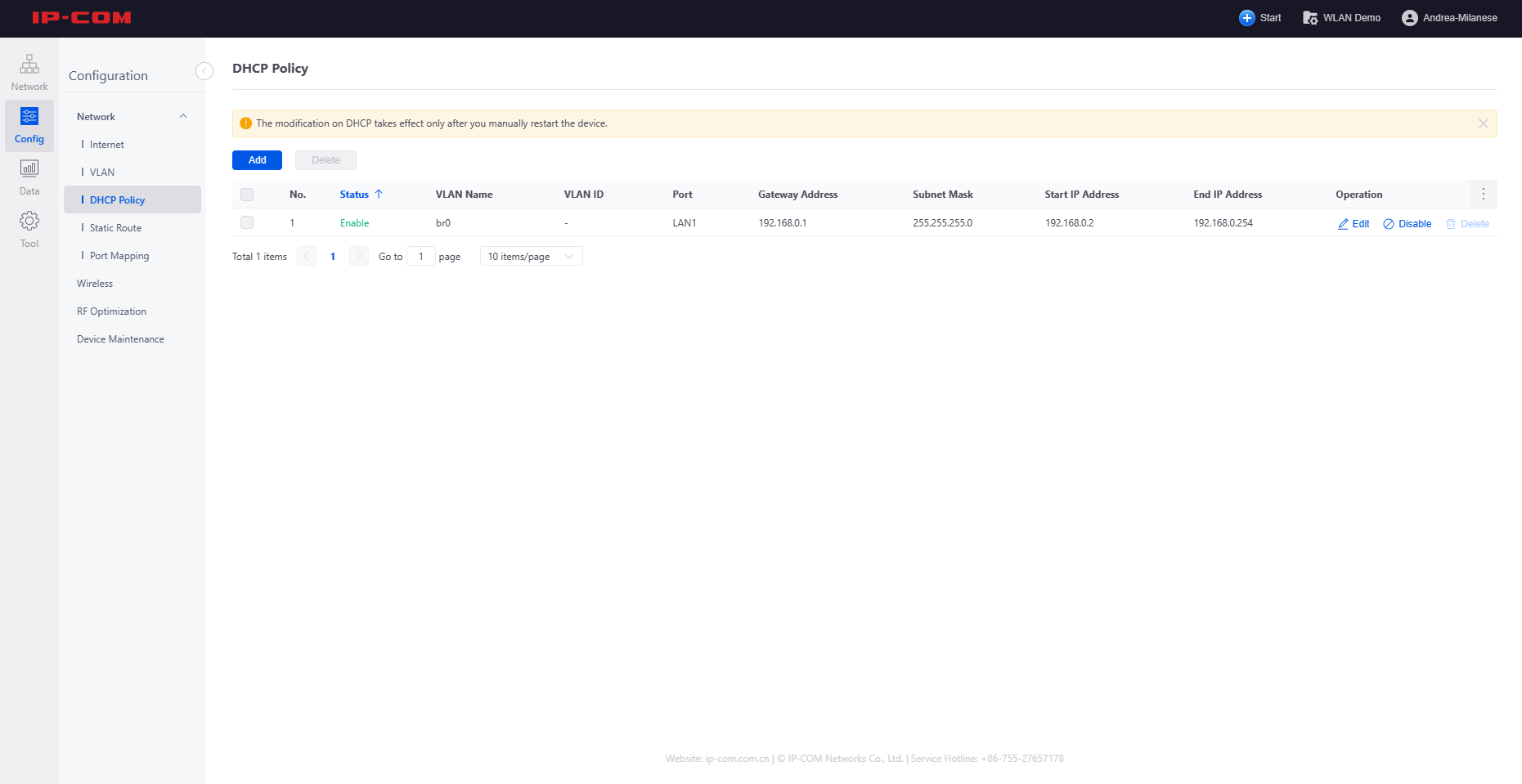 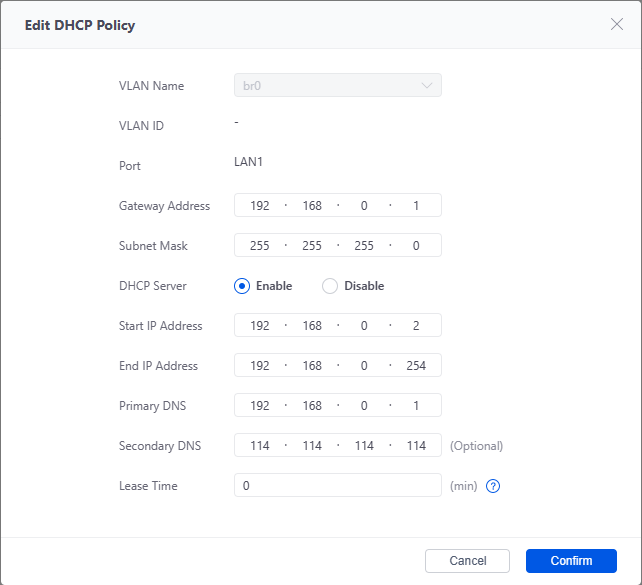 ProFi Screenshots
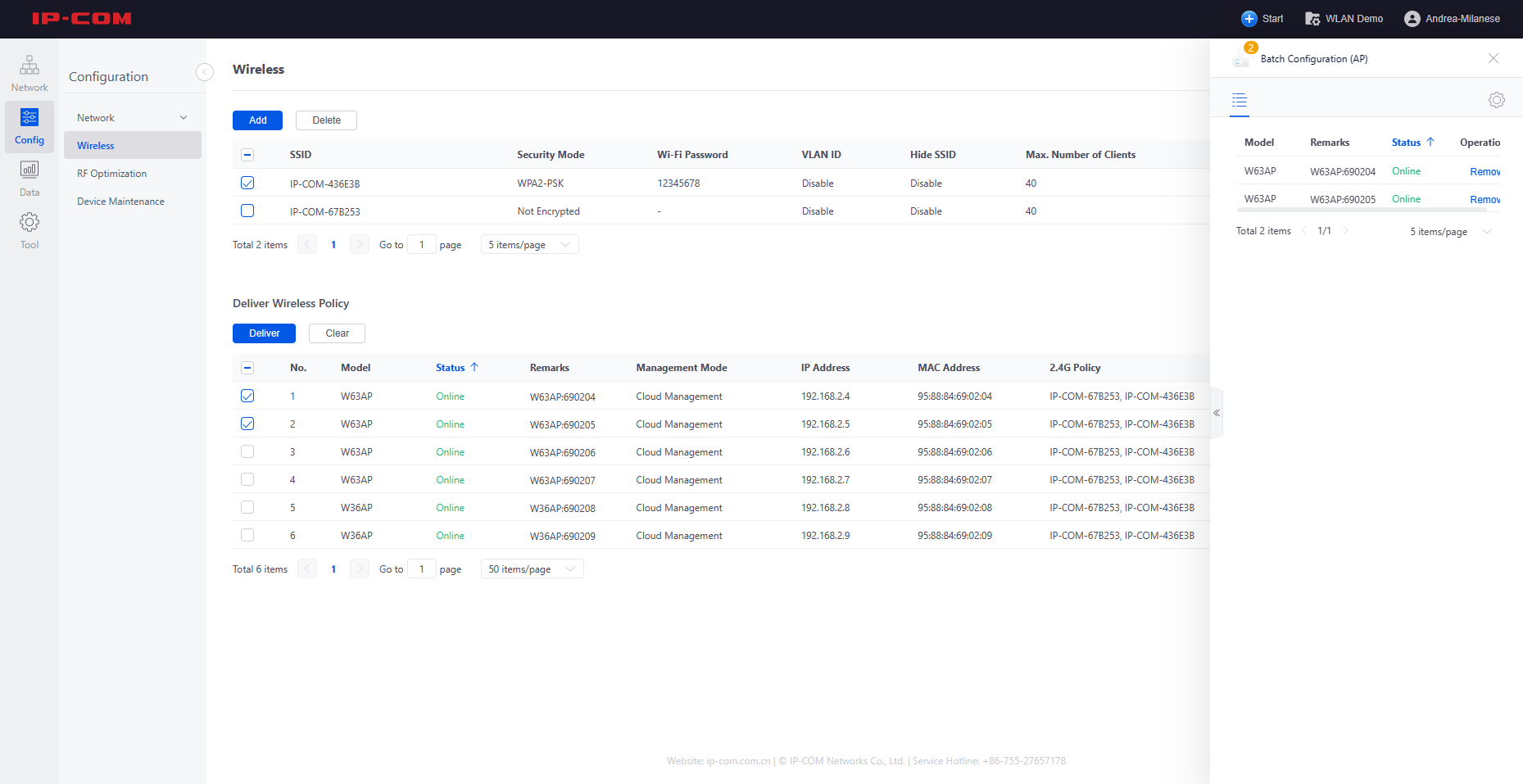 ProFi Screenshots
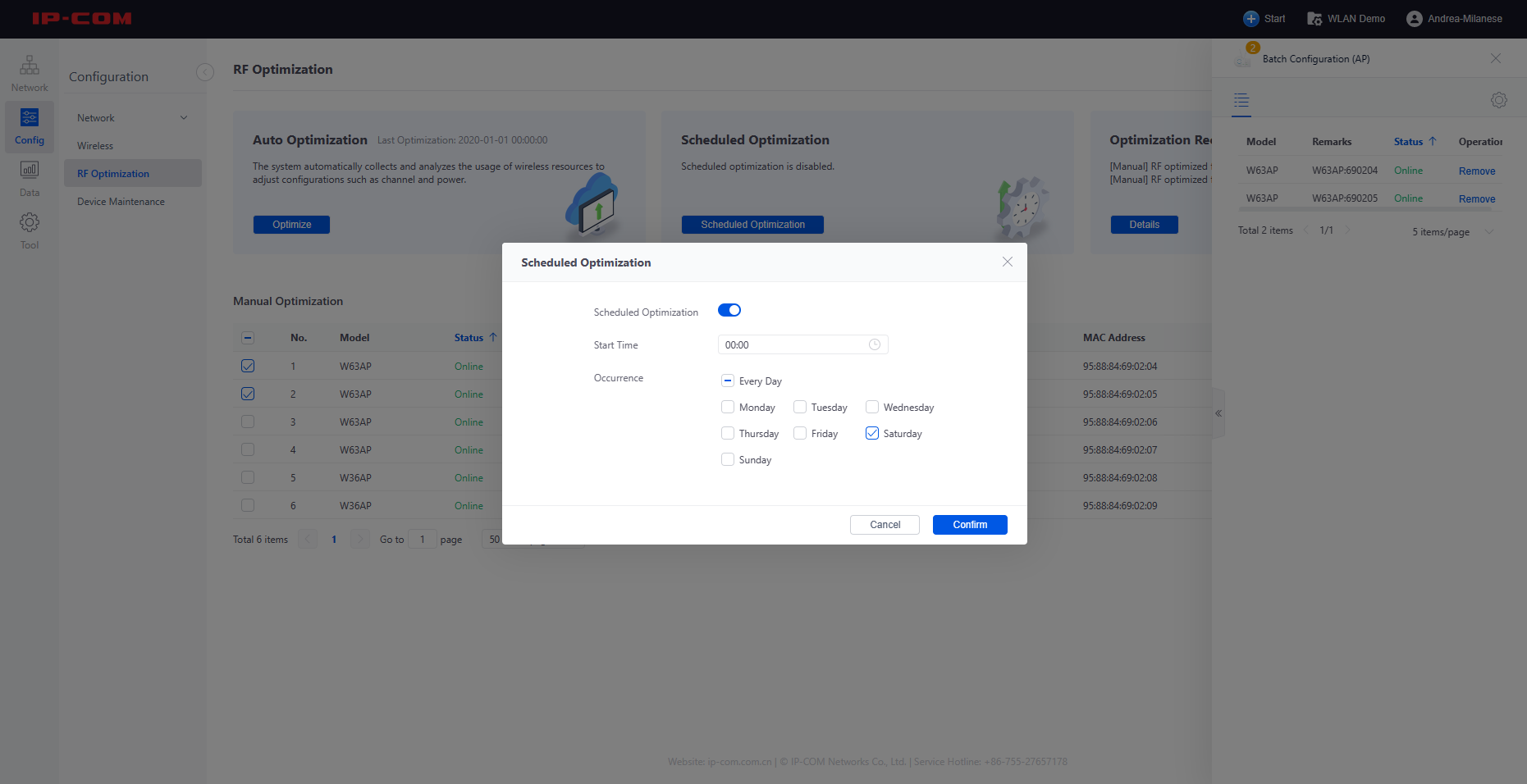 ProFi Screenshots
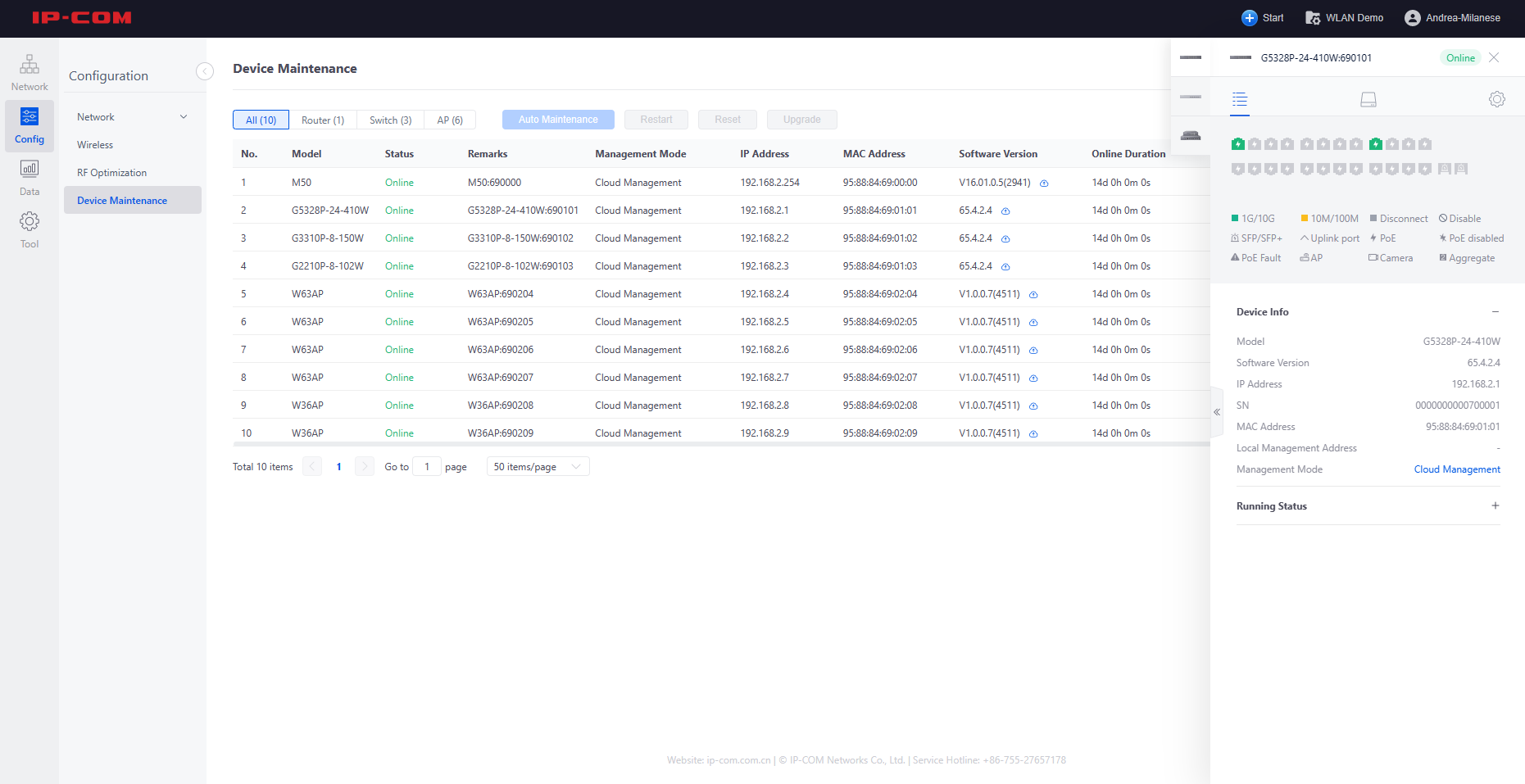 ProFi Screenshots
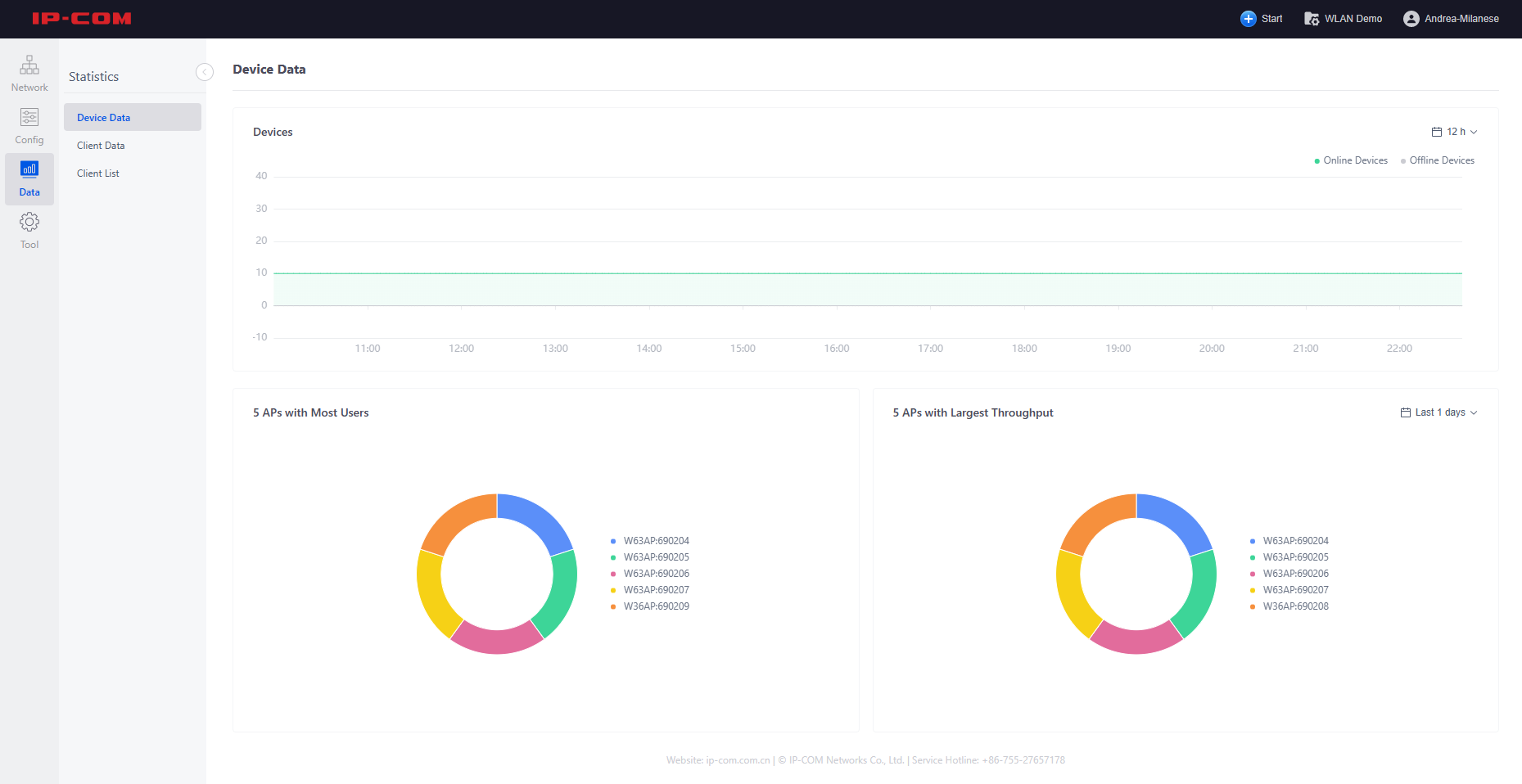 ProFi Screenshots
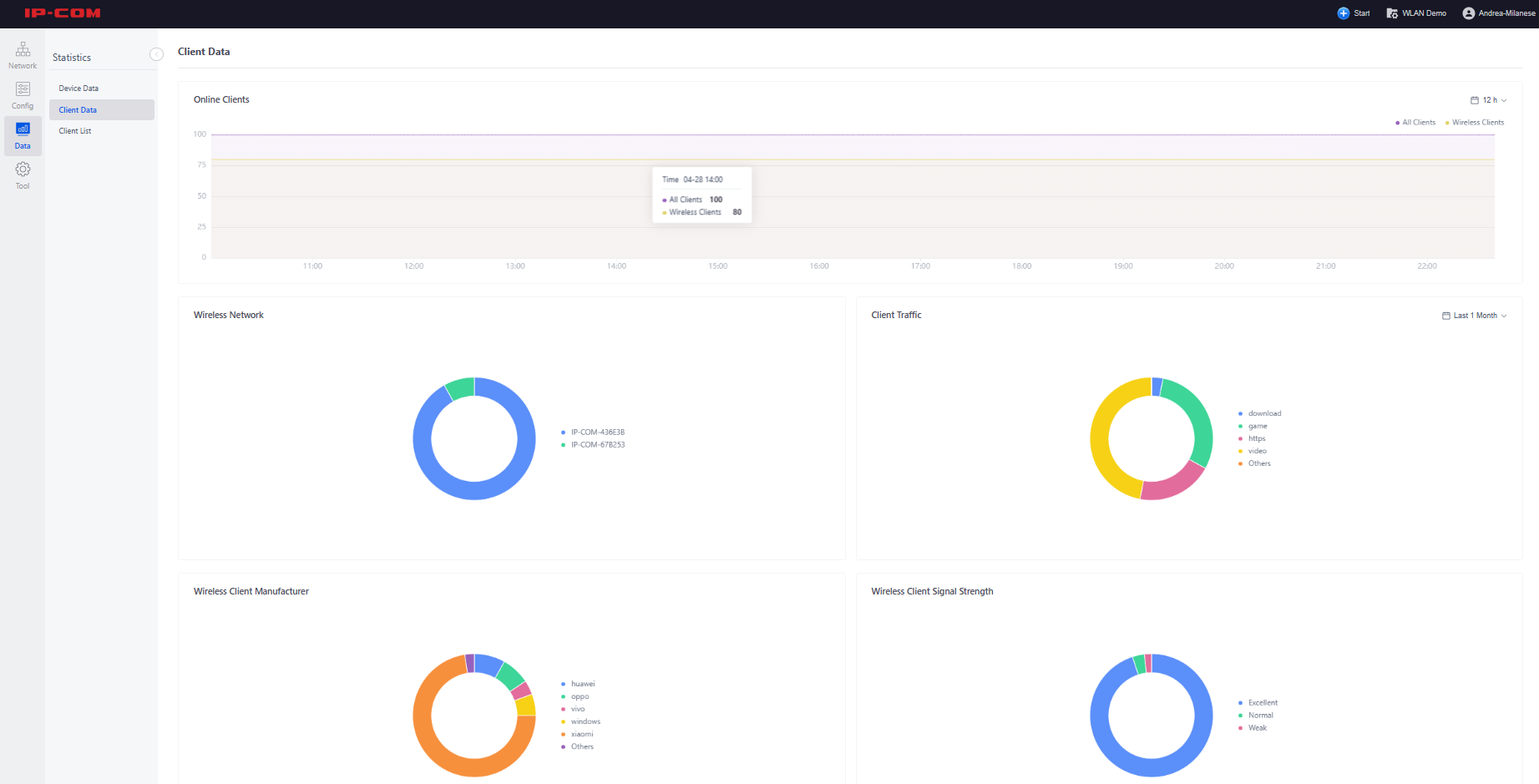 ProFi Screenshots
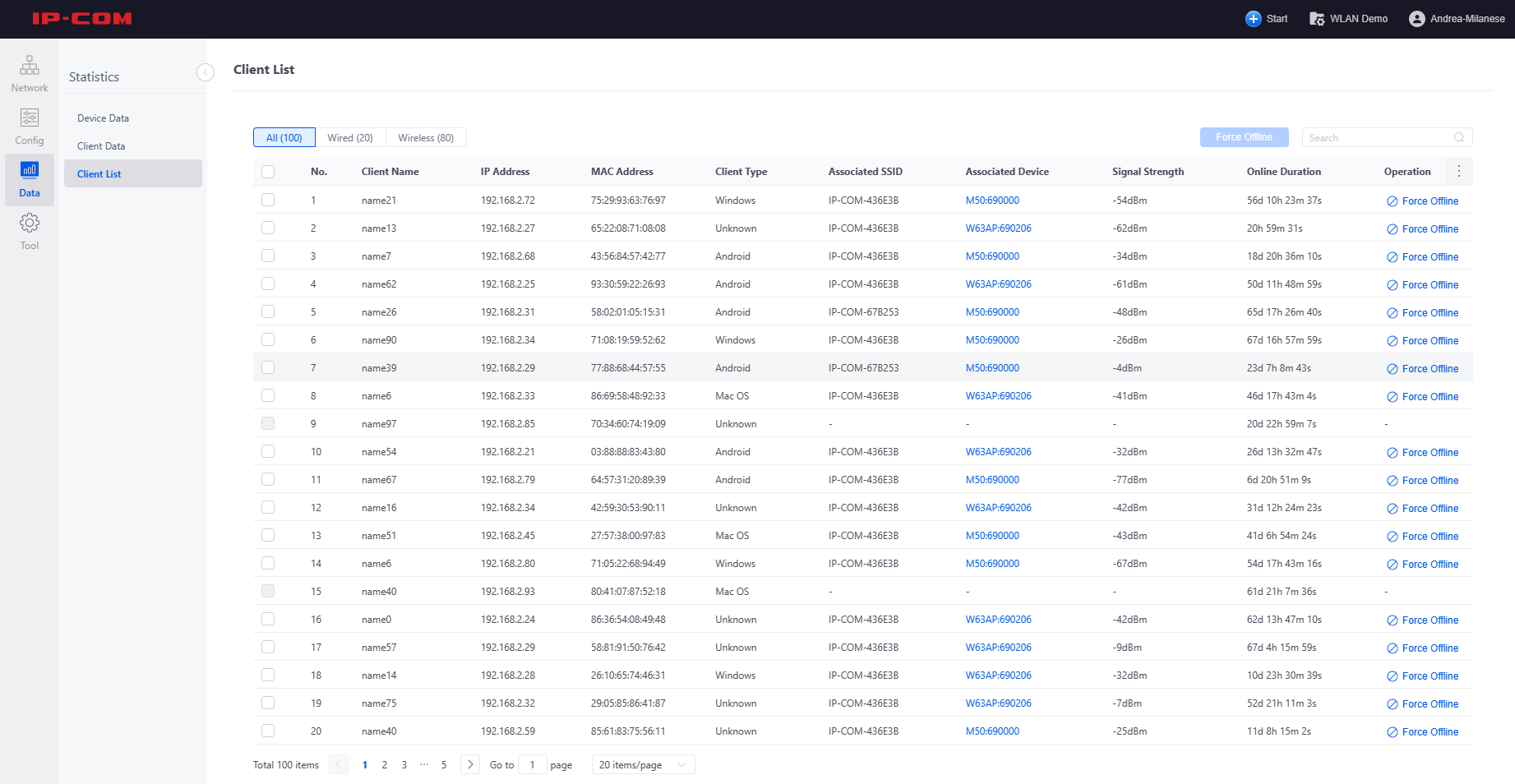 ProFi Screenshots
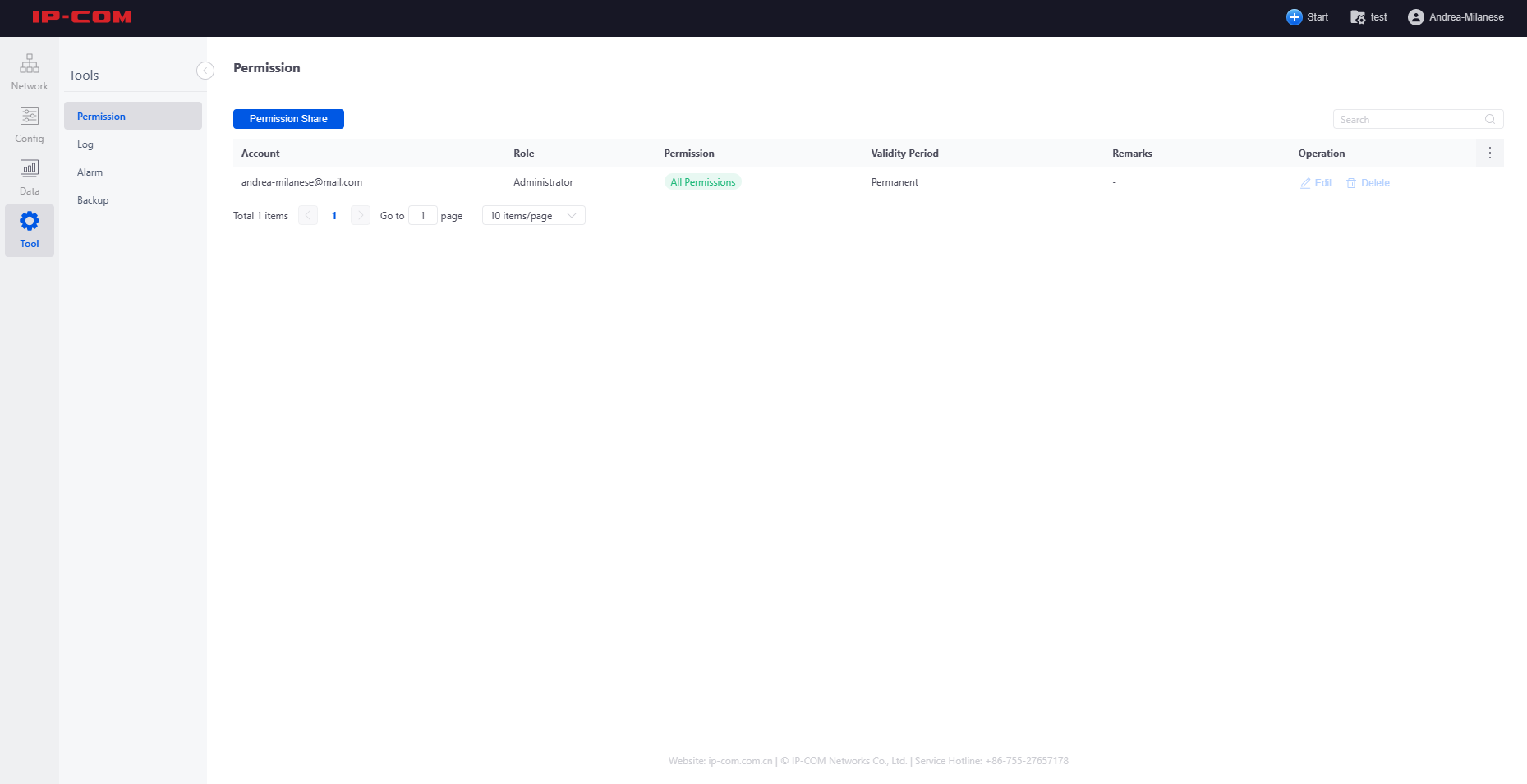 ProFi Screenshots
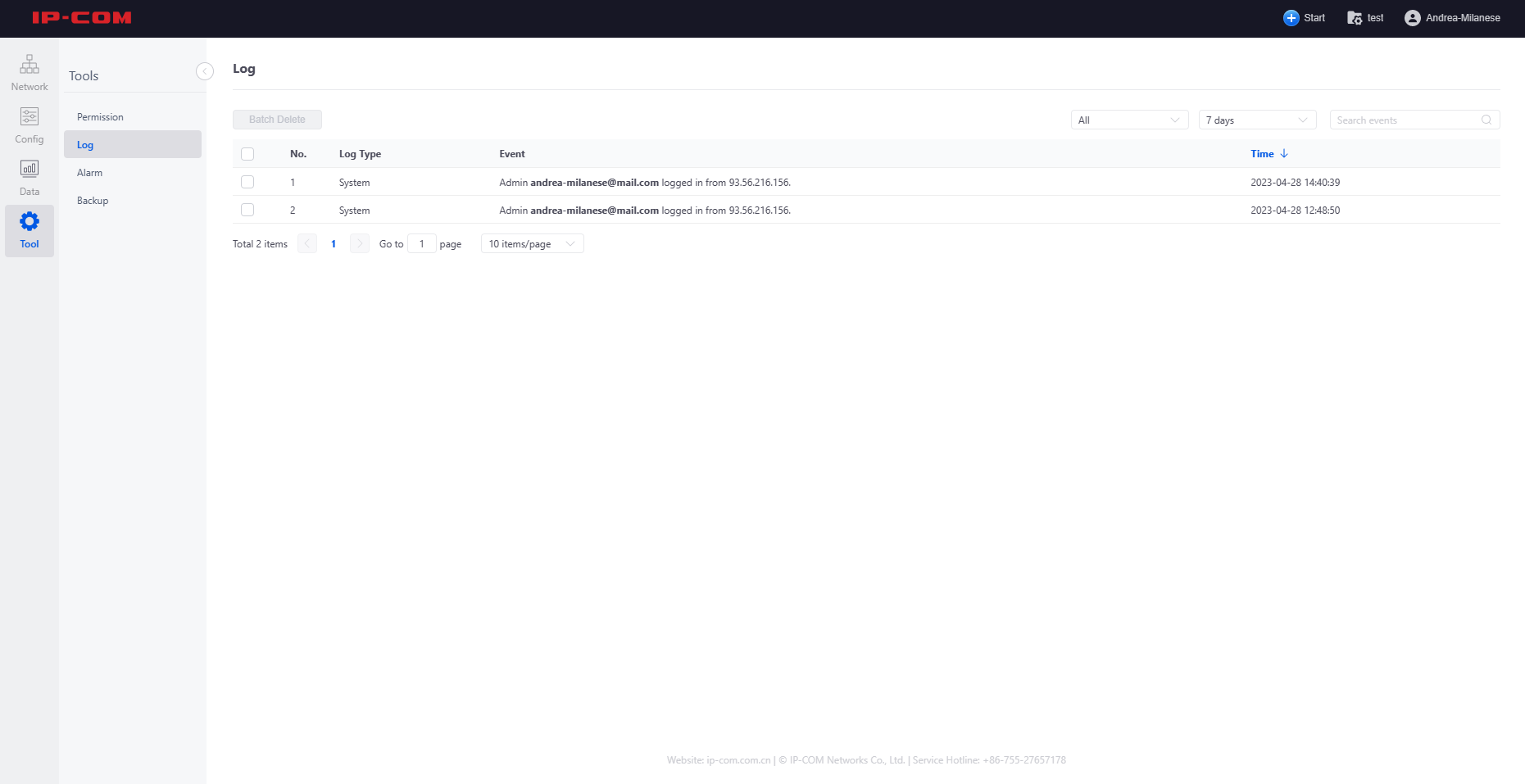 ProFi Screenshots
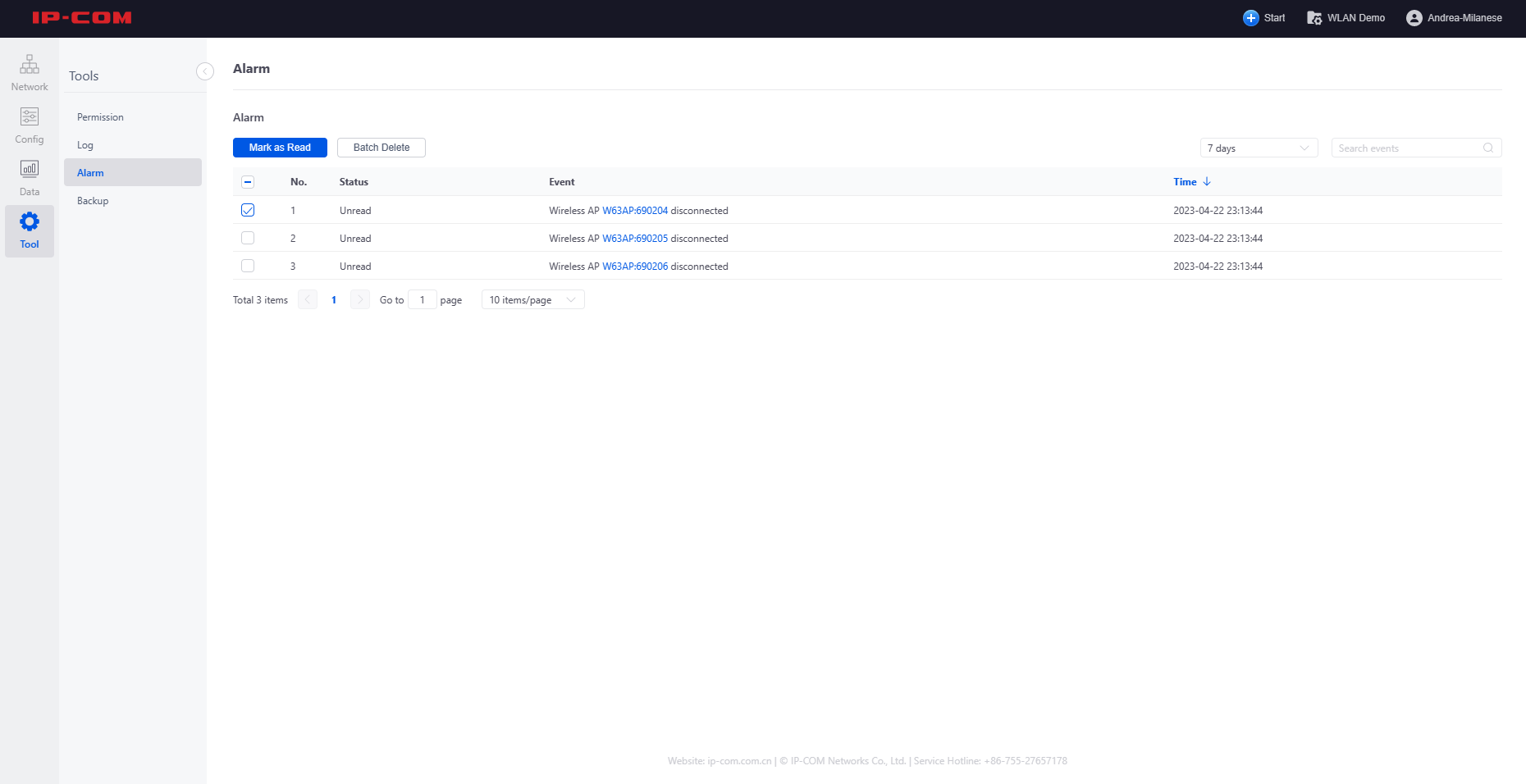 ProFi Screenshots
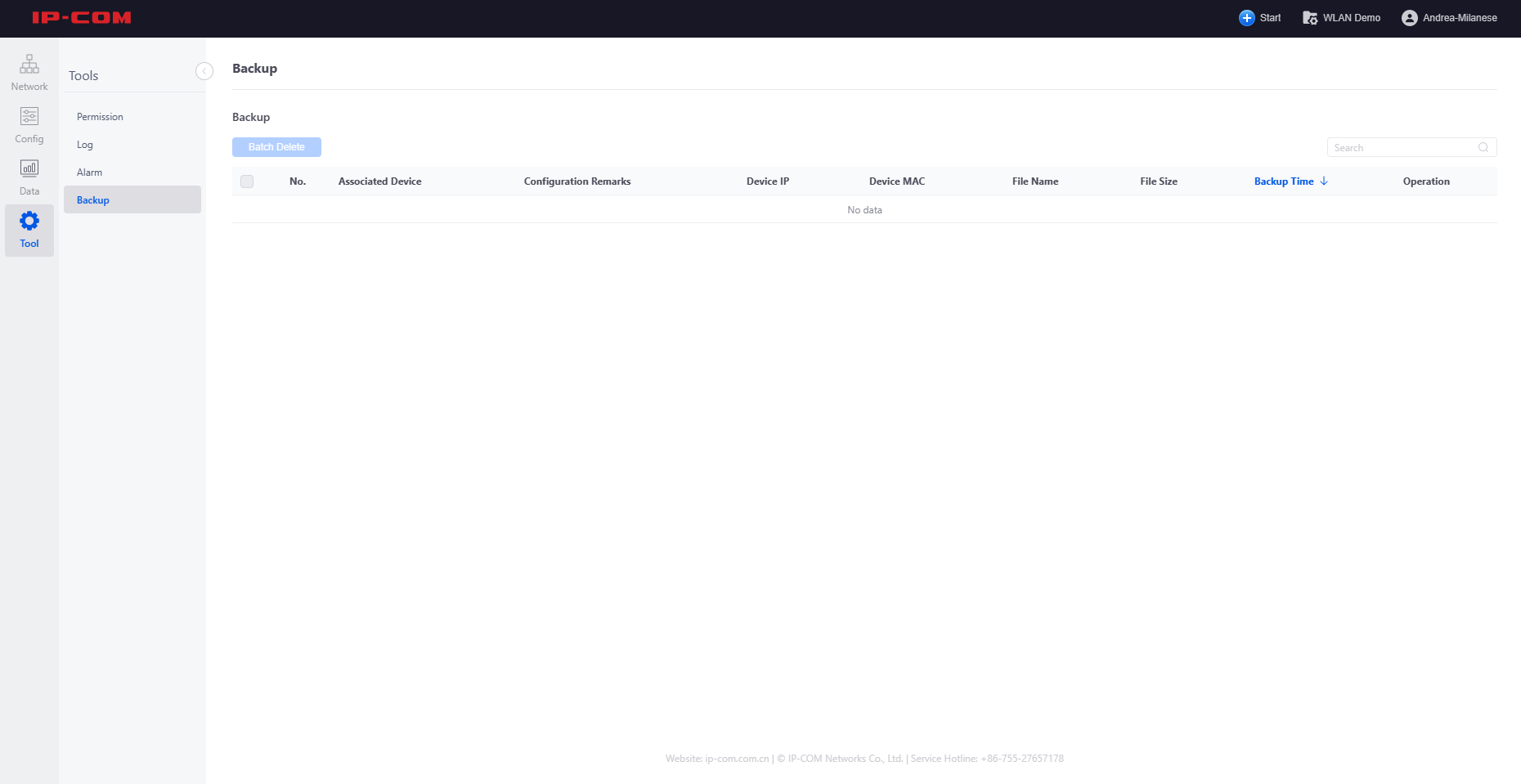 ProFi Mobile App
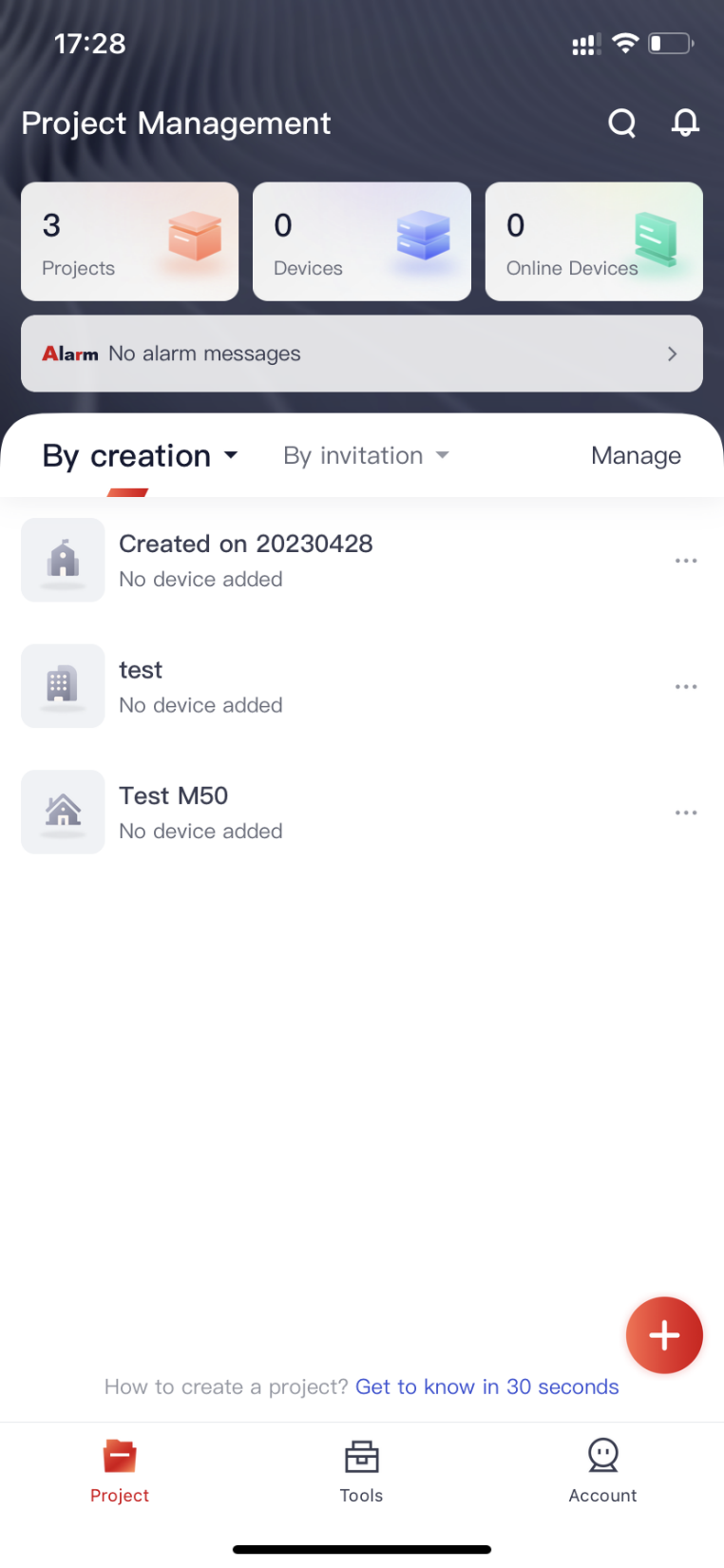 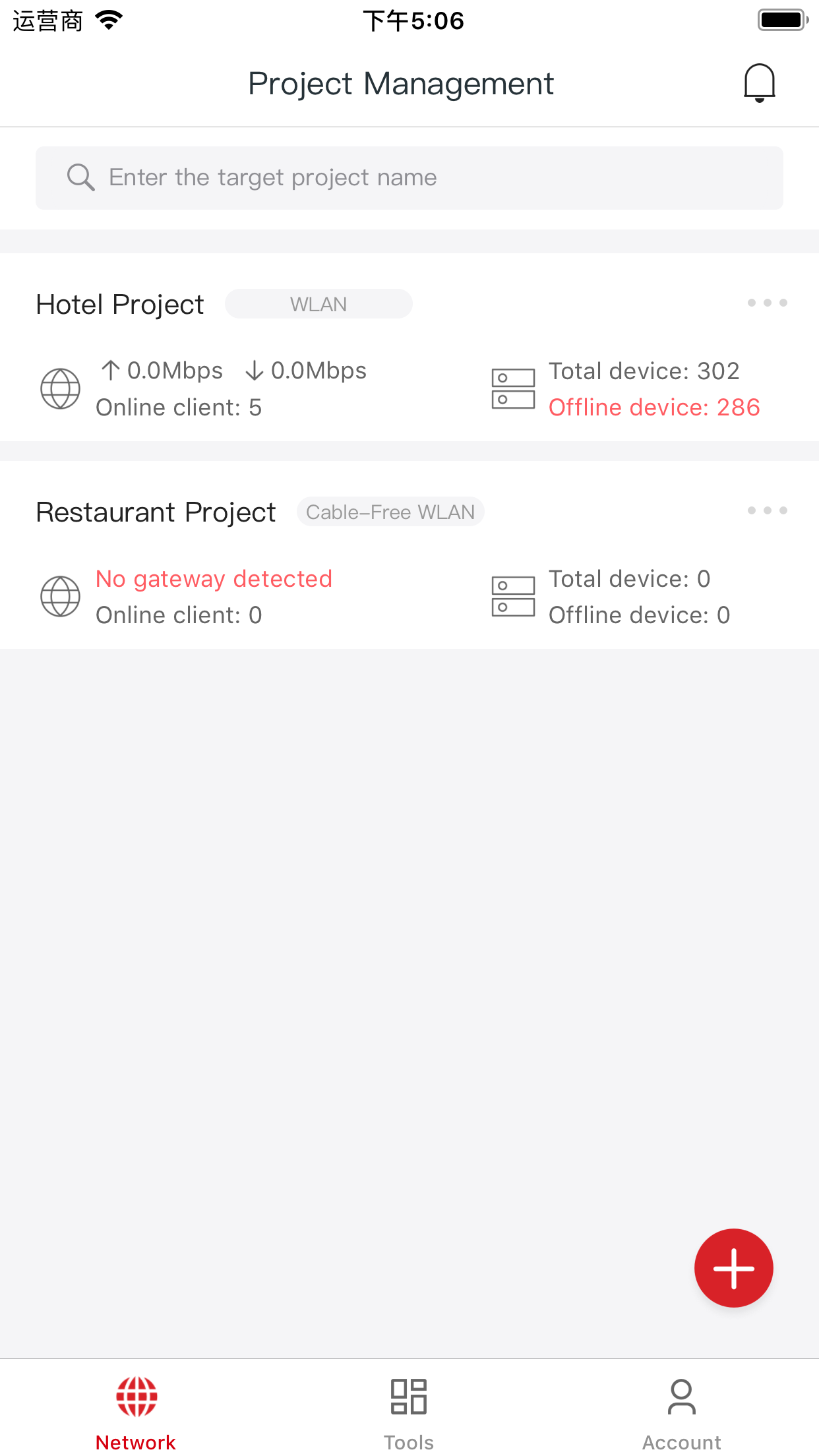 L’app è disponibile per tutti gli smartphone con iOS e Android
ProFi Mobile App
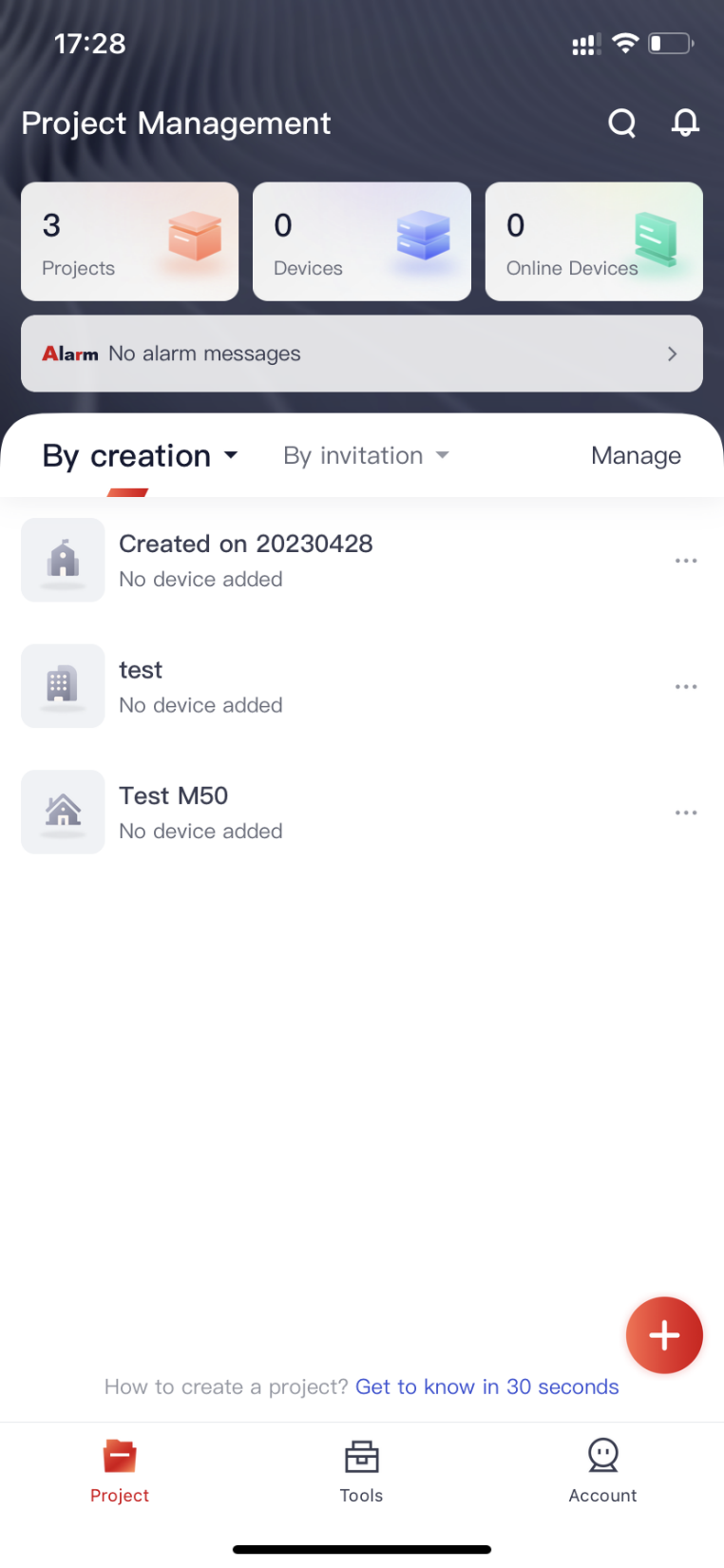 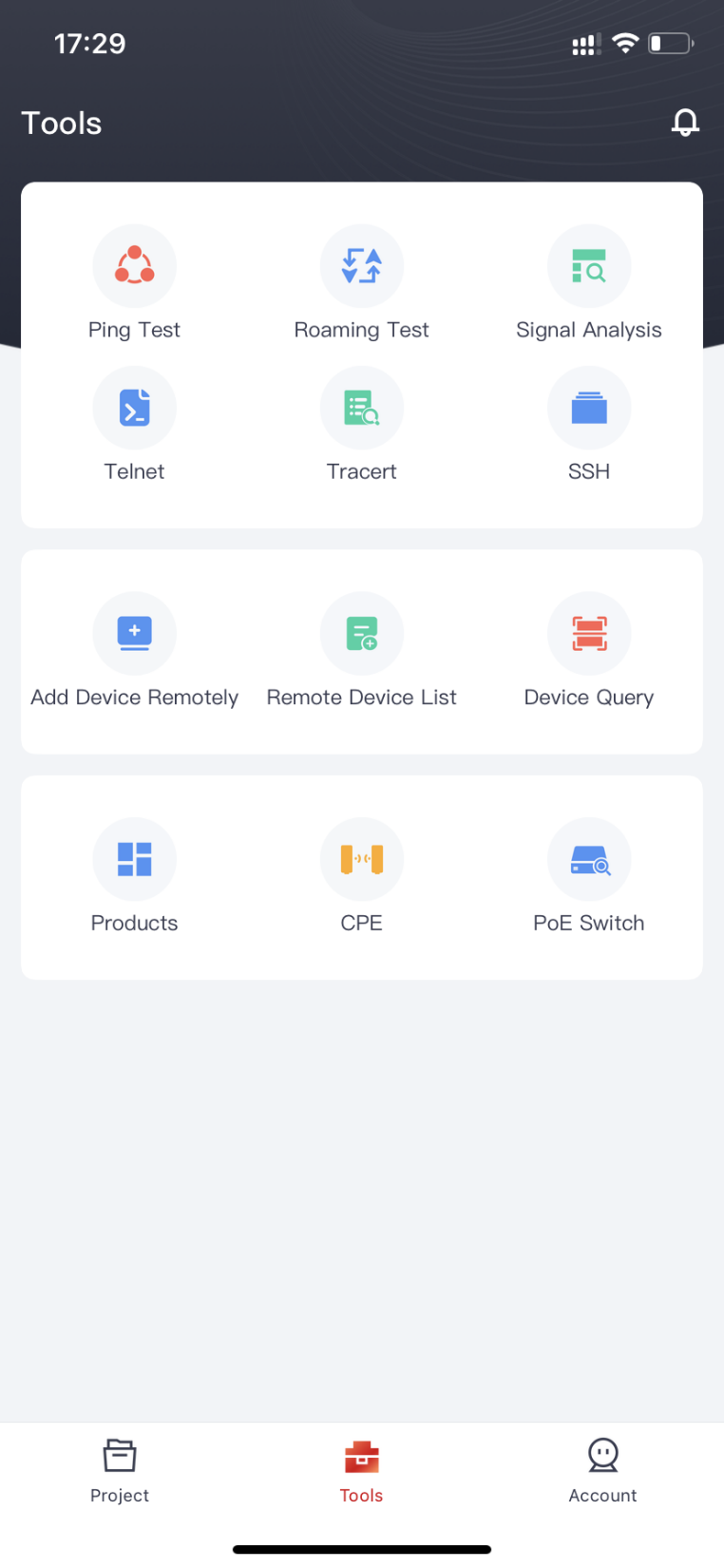 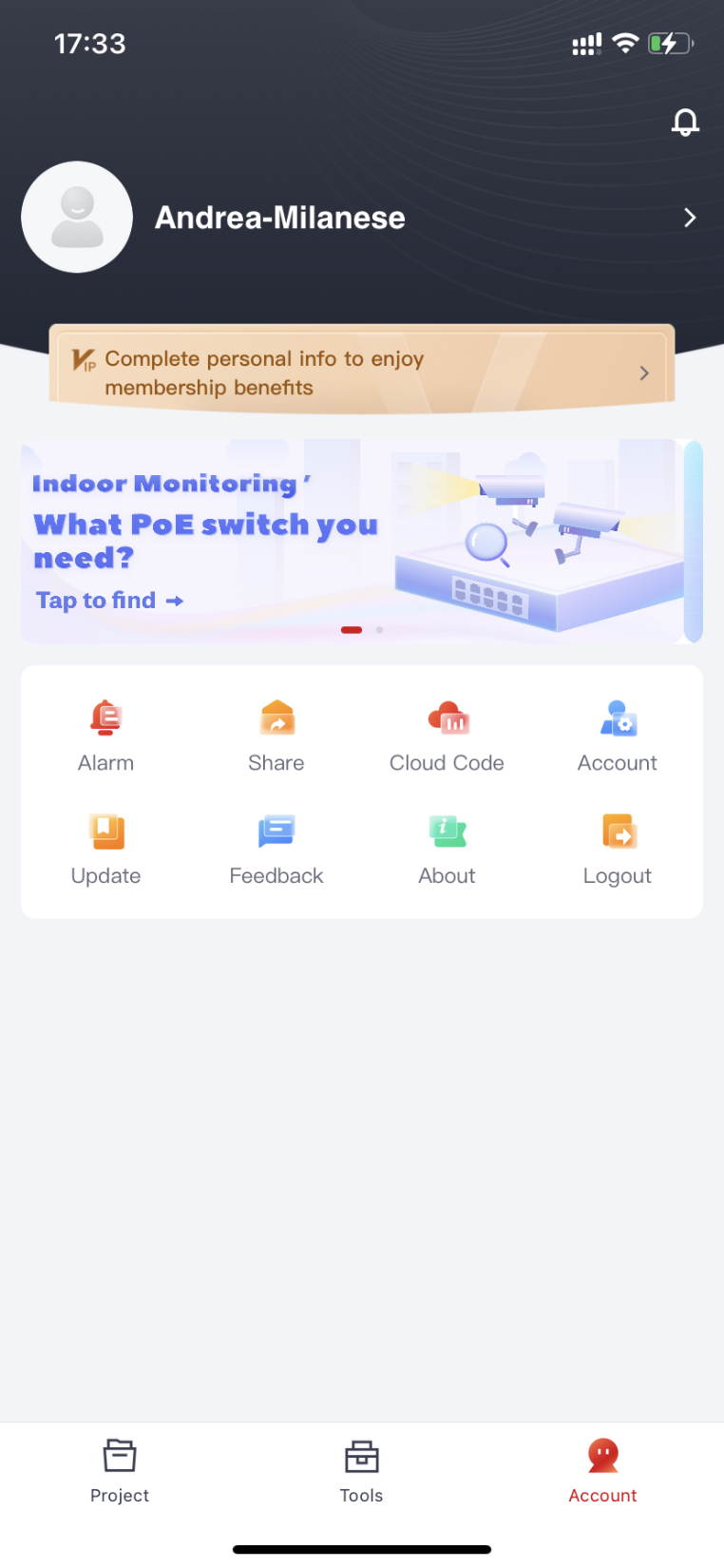 L’app permette di gestire in maniera completa i progetti
Sincronizzandone dei dati in tempo reale su Cloud
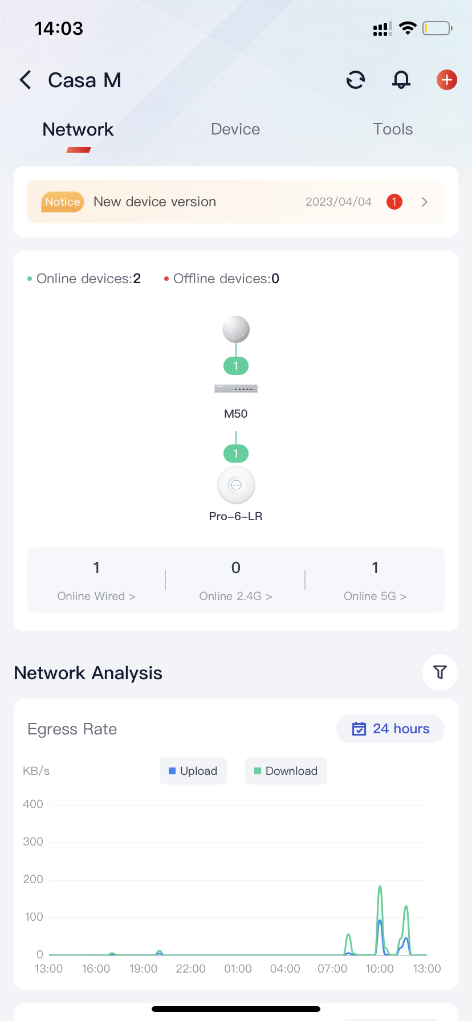 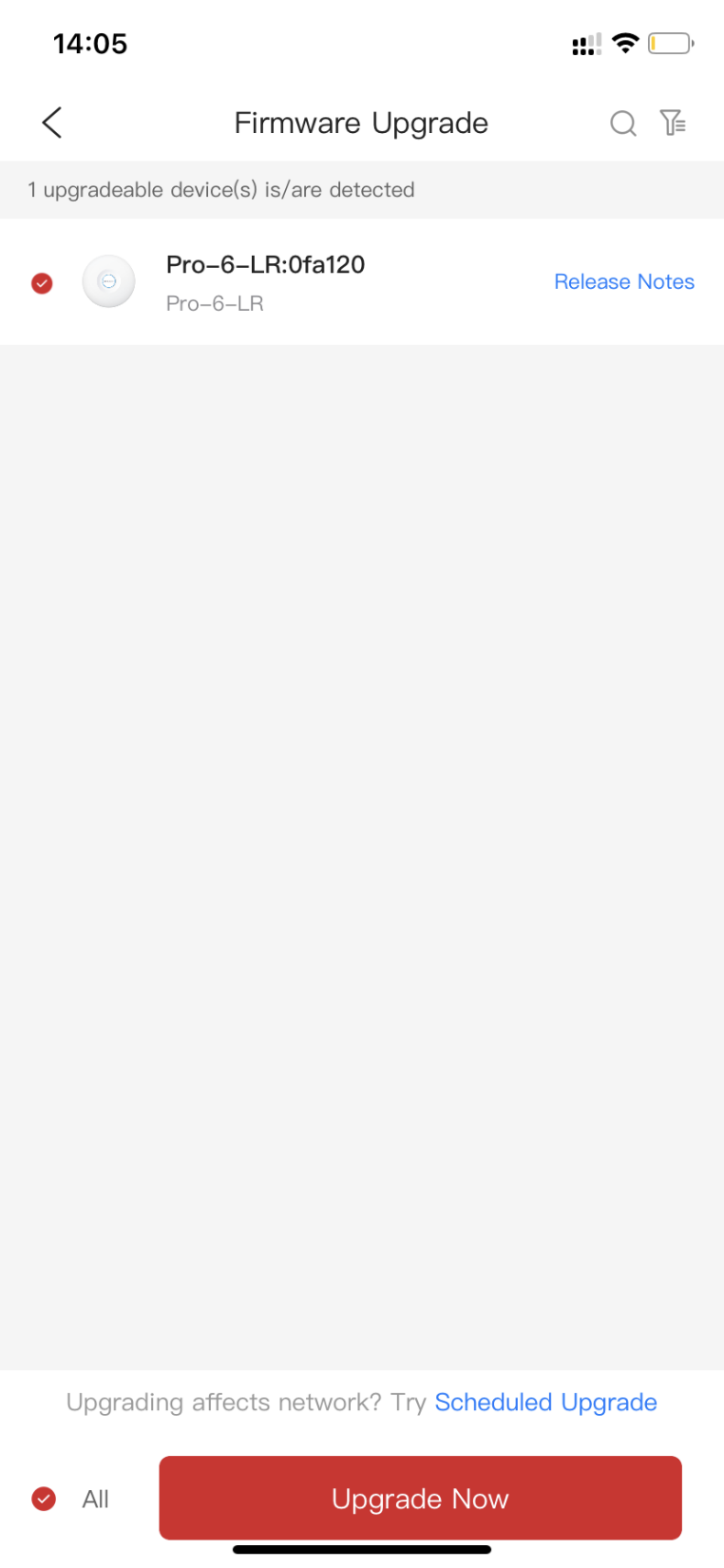 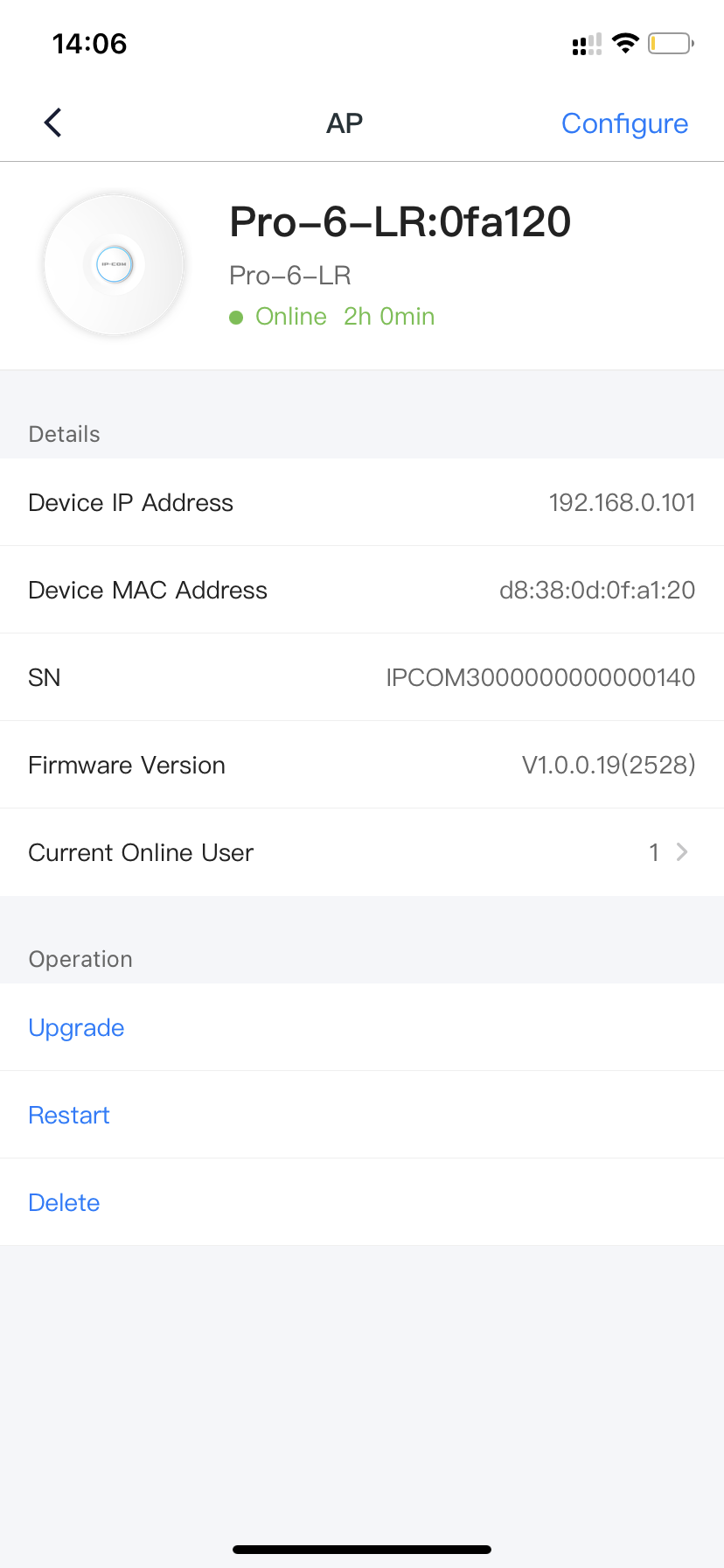 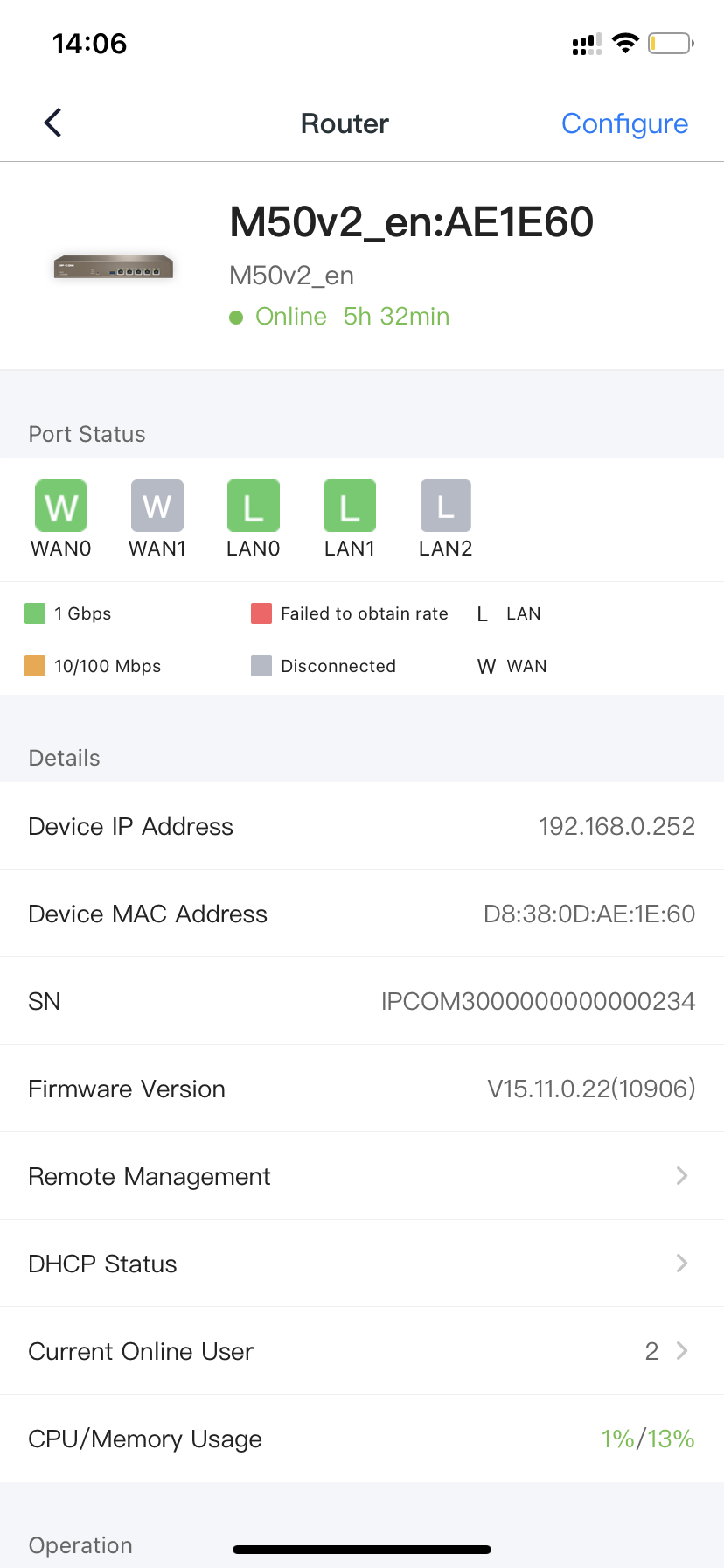 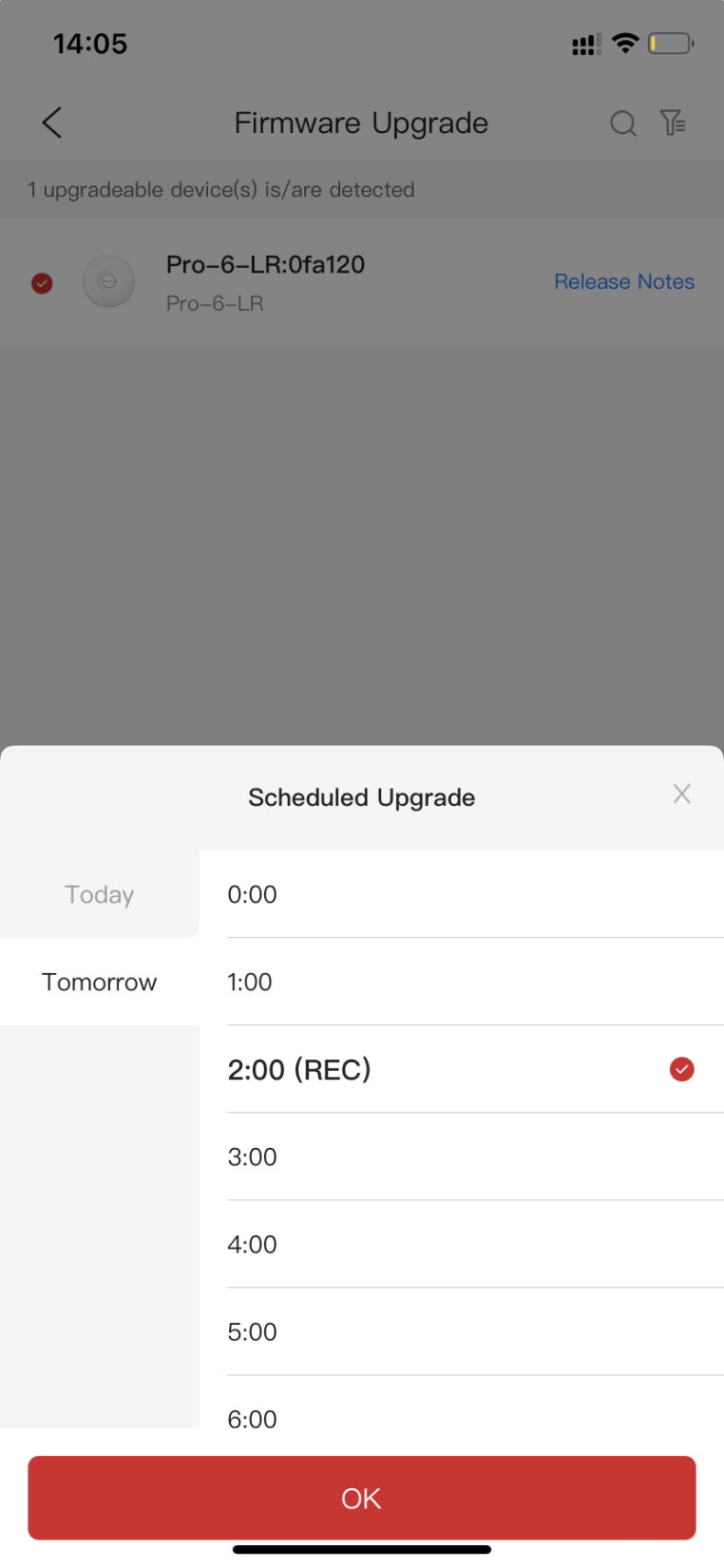 • Configurazione e debug dell'apparecchiatura  
• Generazione e visualizzazione della topologia di rete
• Integrazione di diversi test della rete
• Aggiornamento del firmware da remoto
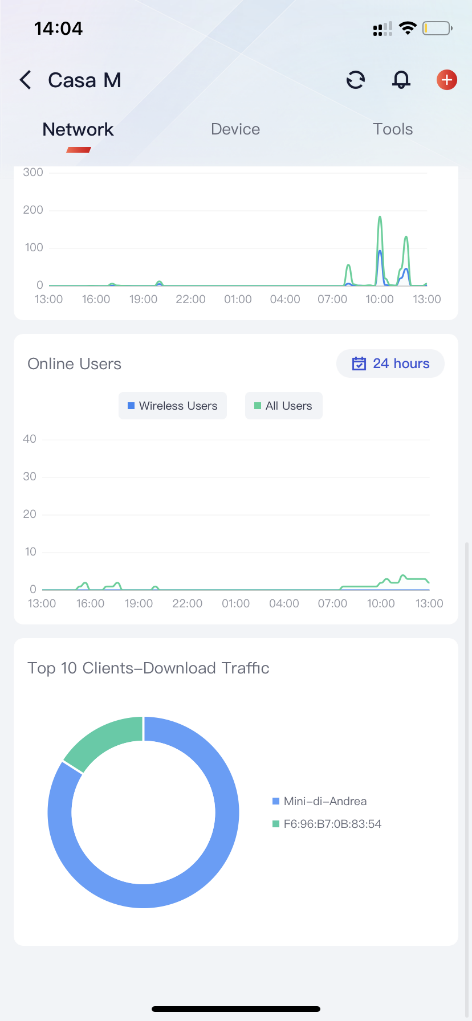 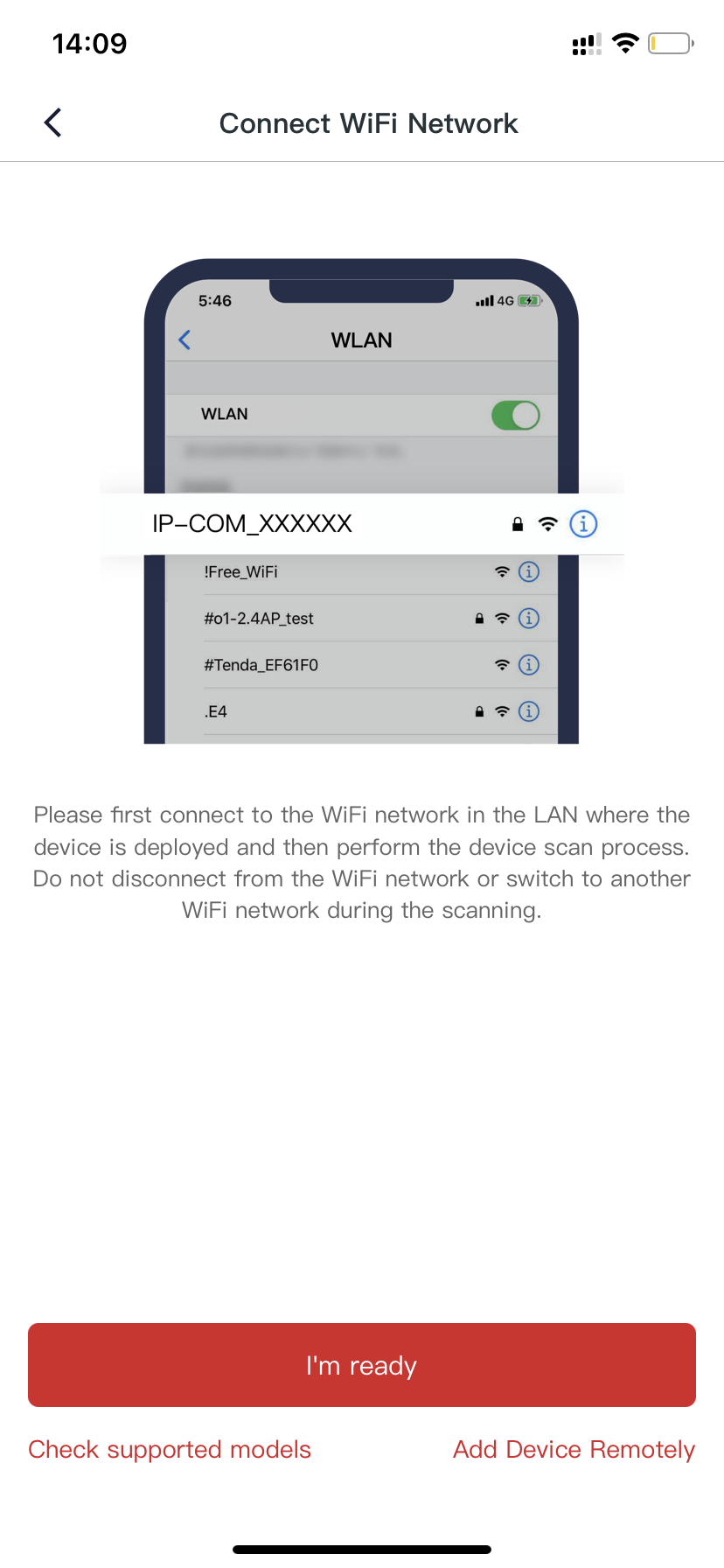 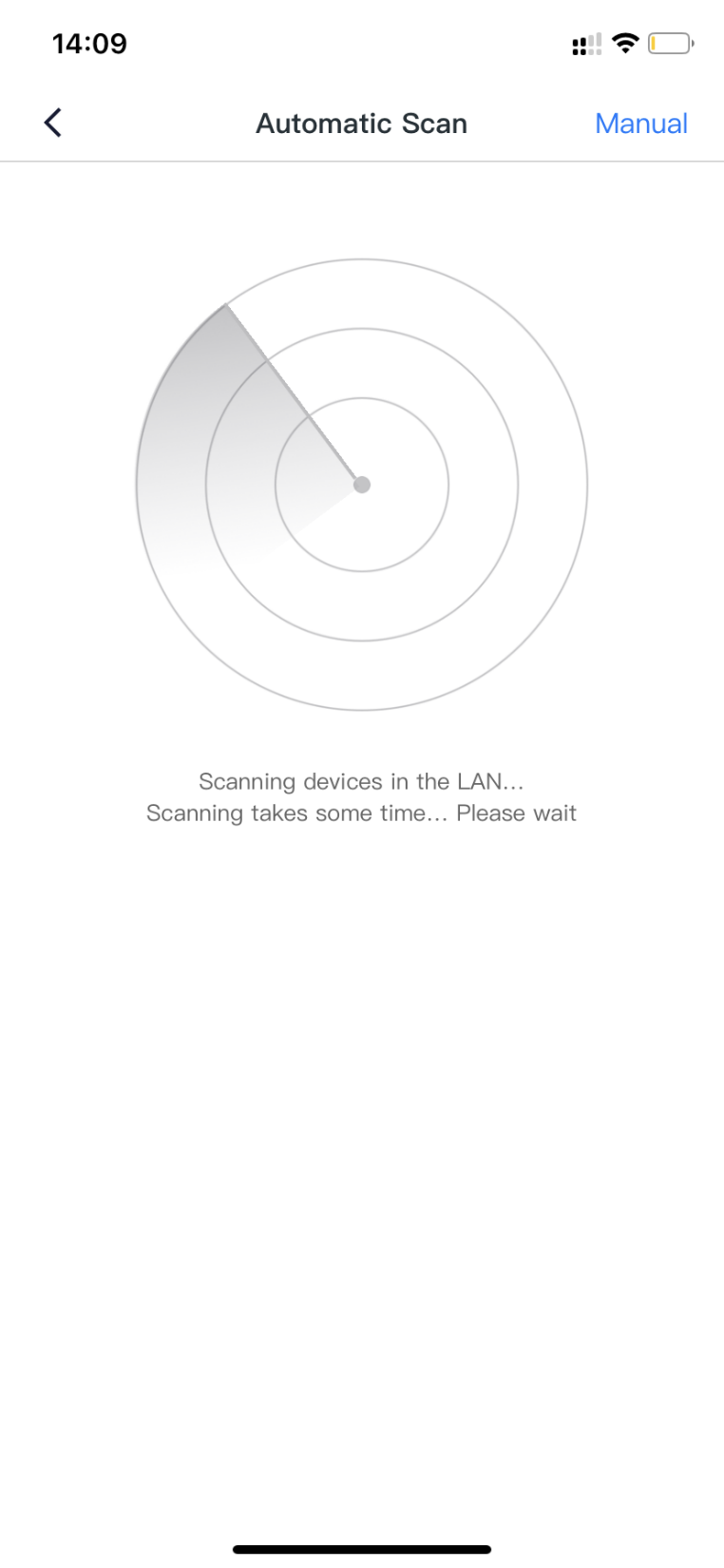 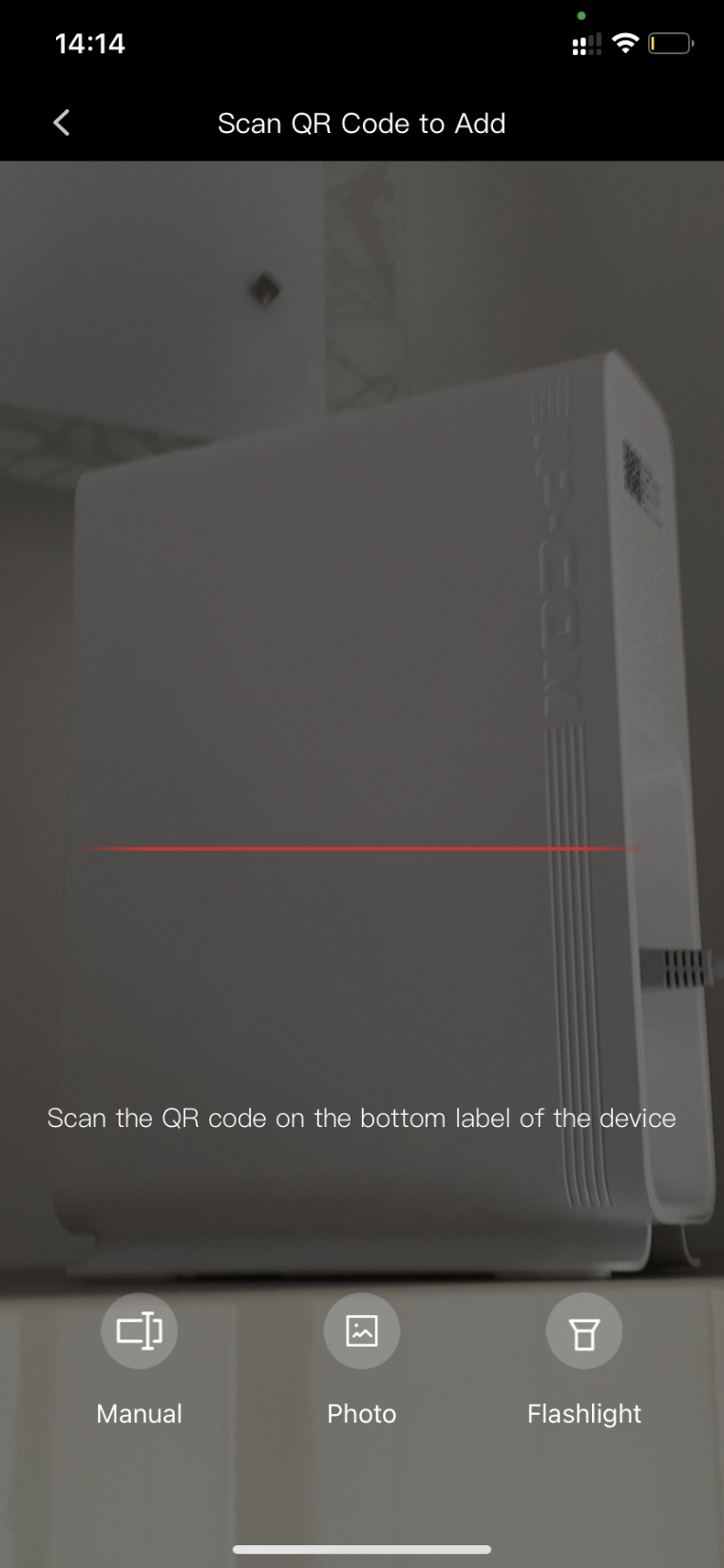 • Connessione dei dispositivi al Cloud tramite una semplice scansione del QR code
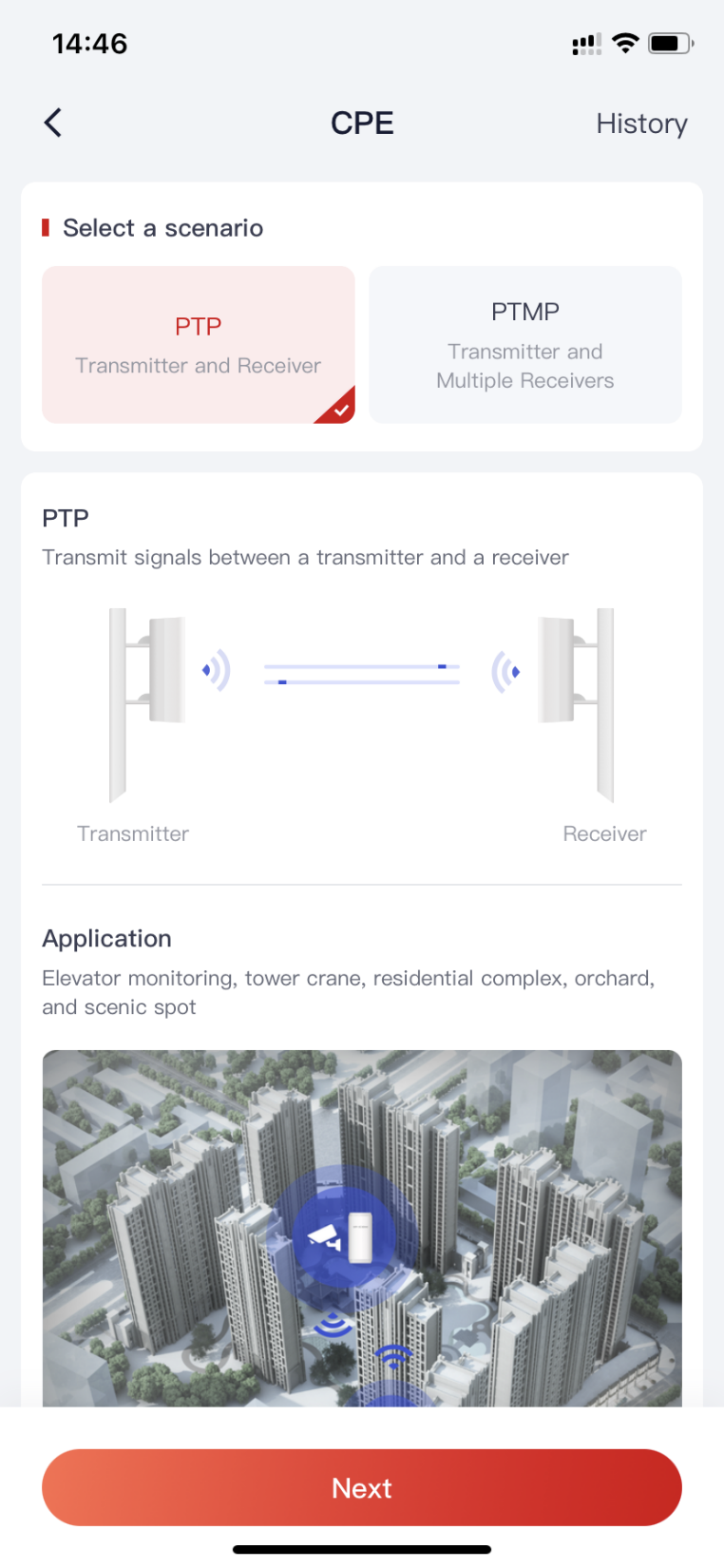 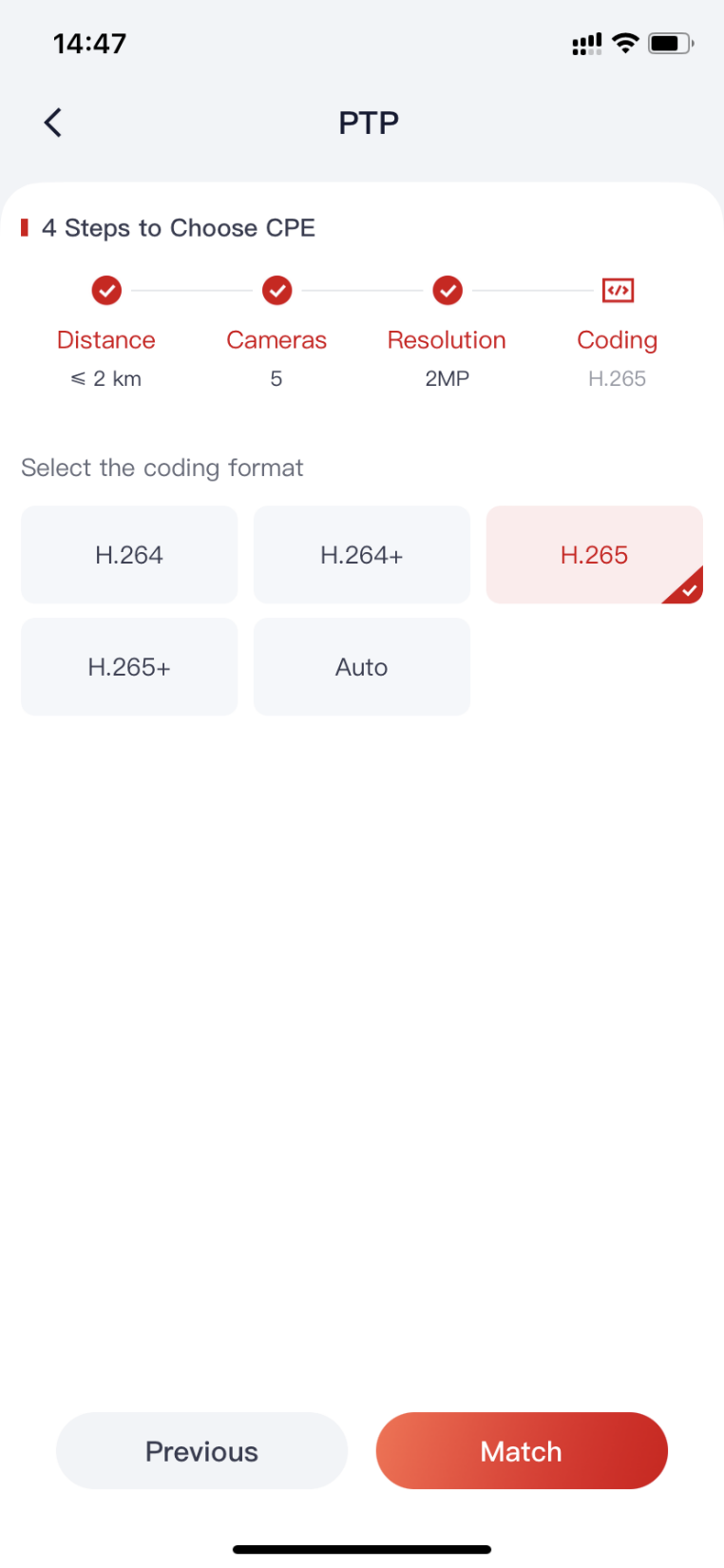 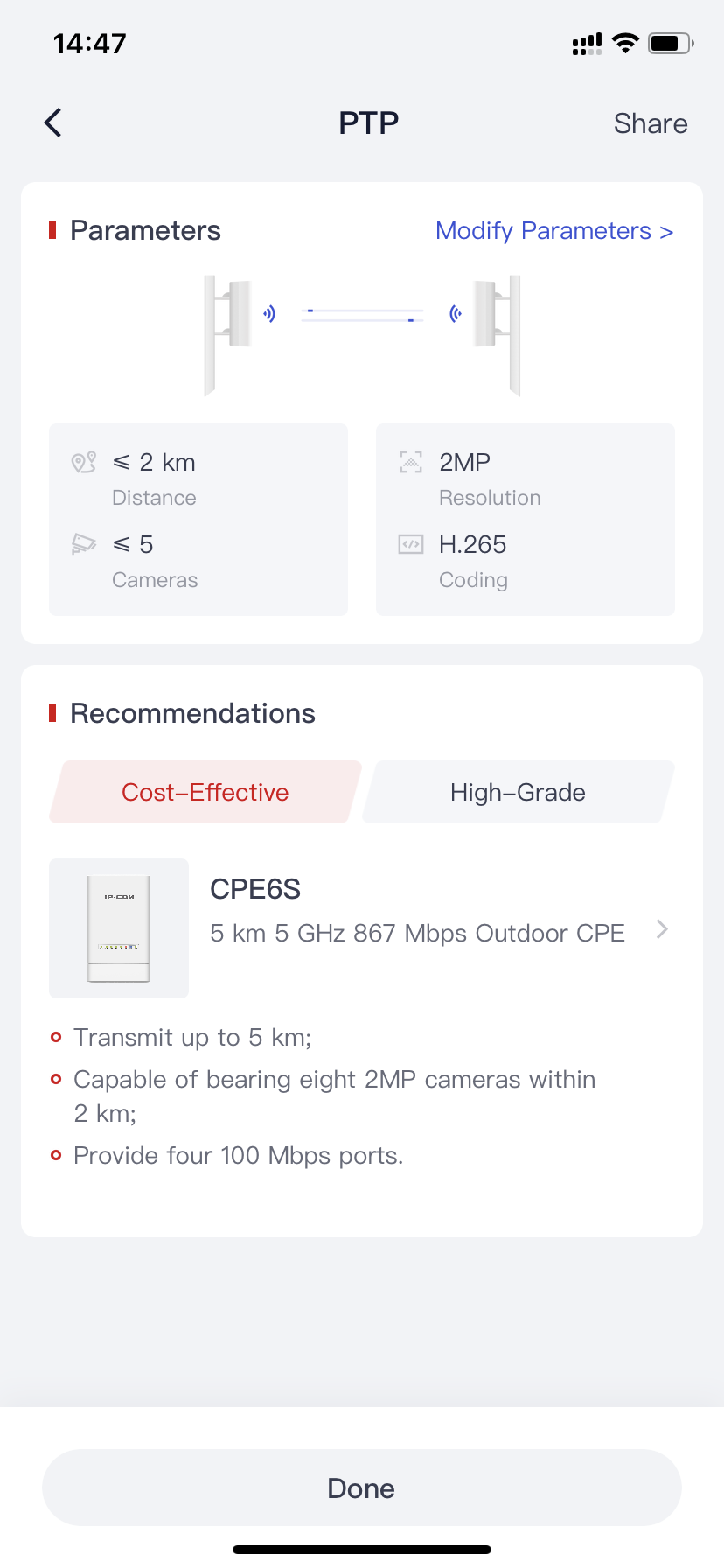 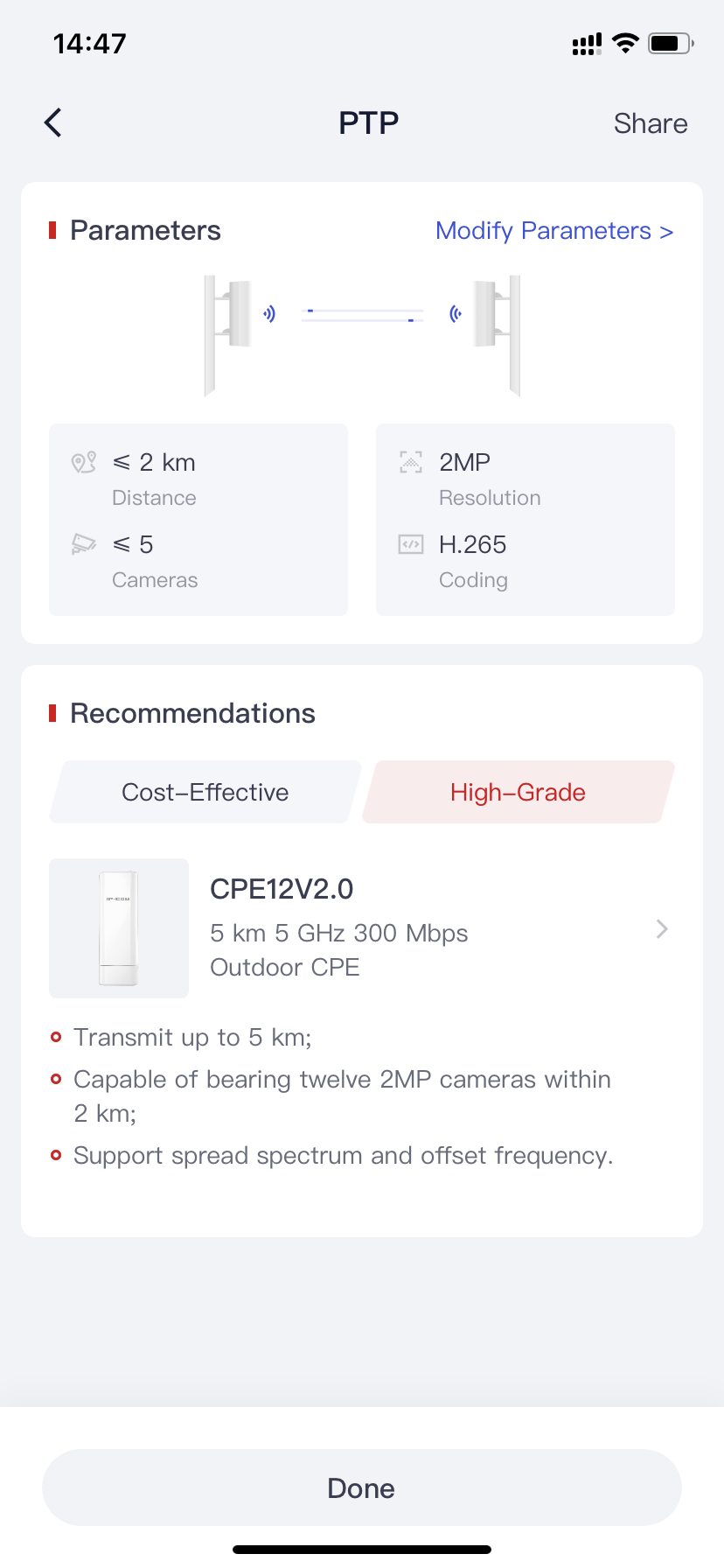 Procedura guidata per la creazione di scenari per CPE, punto-punto e punto-multipunto
ProFi Mobile App
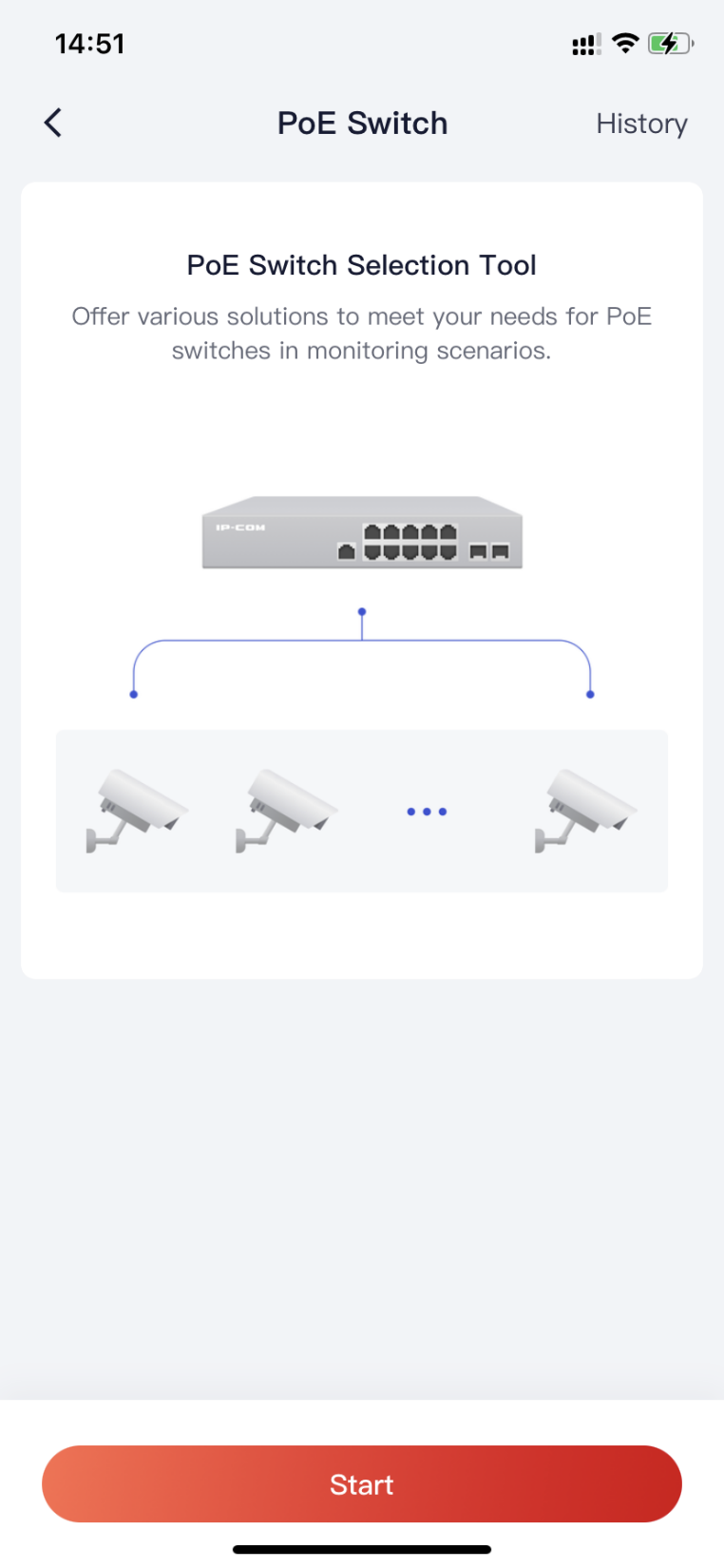 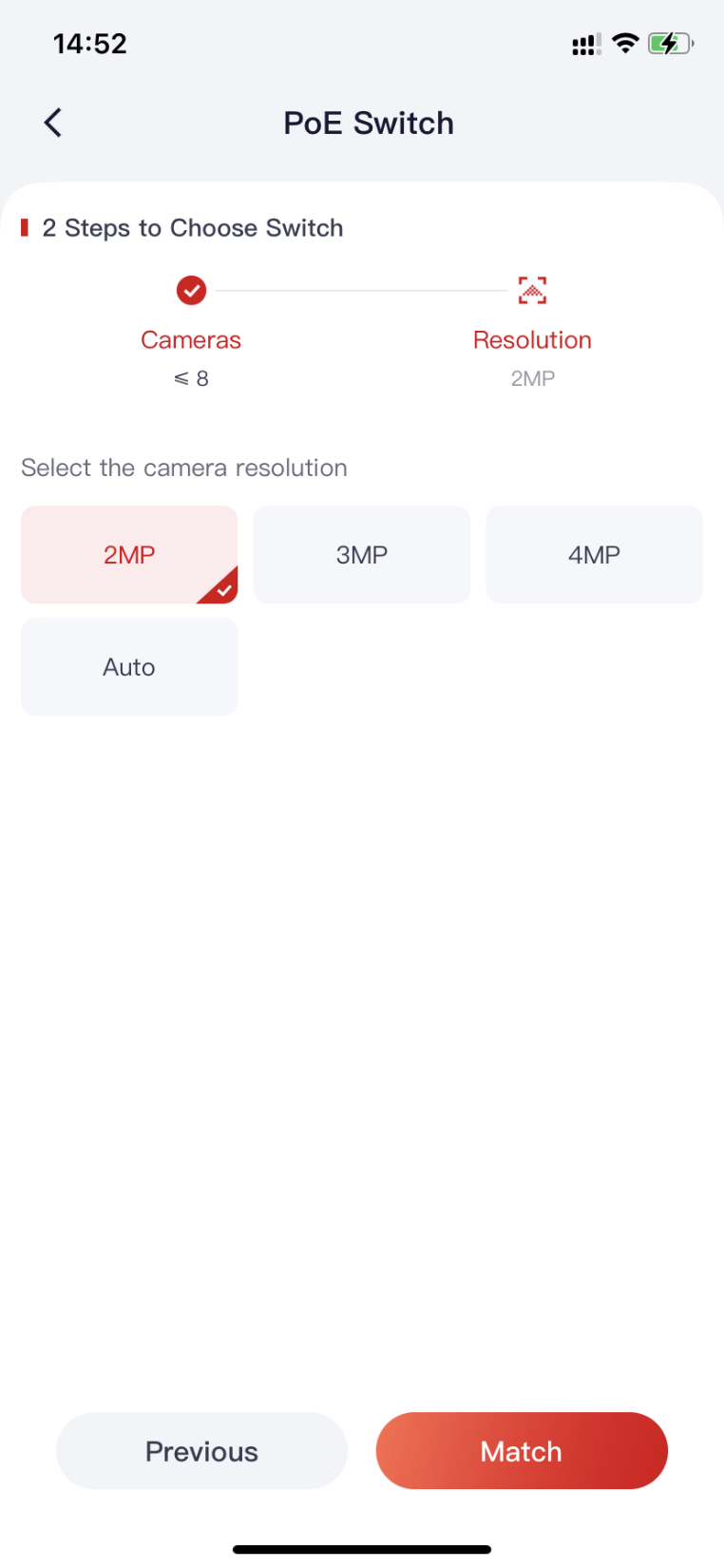 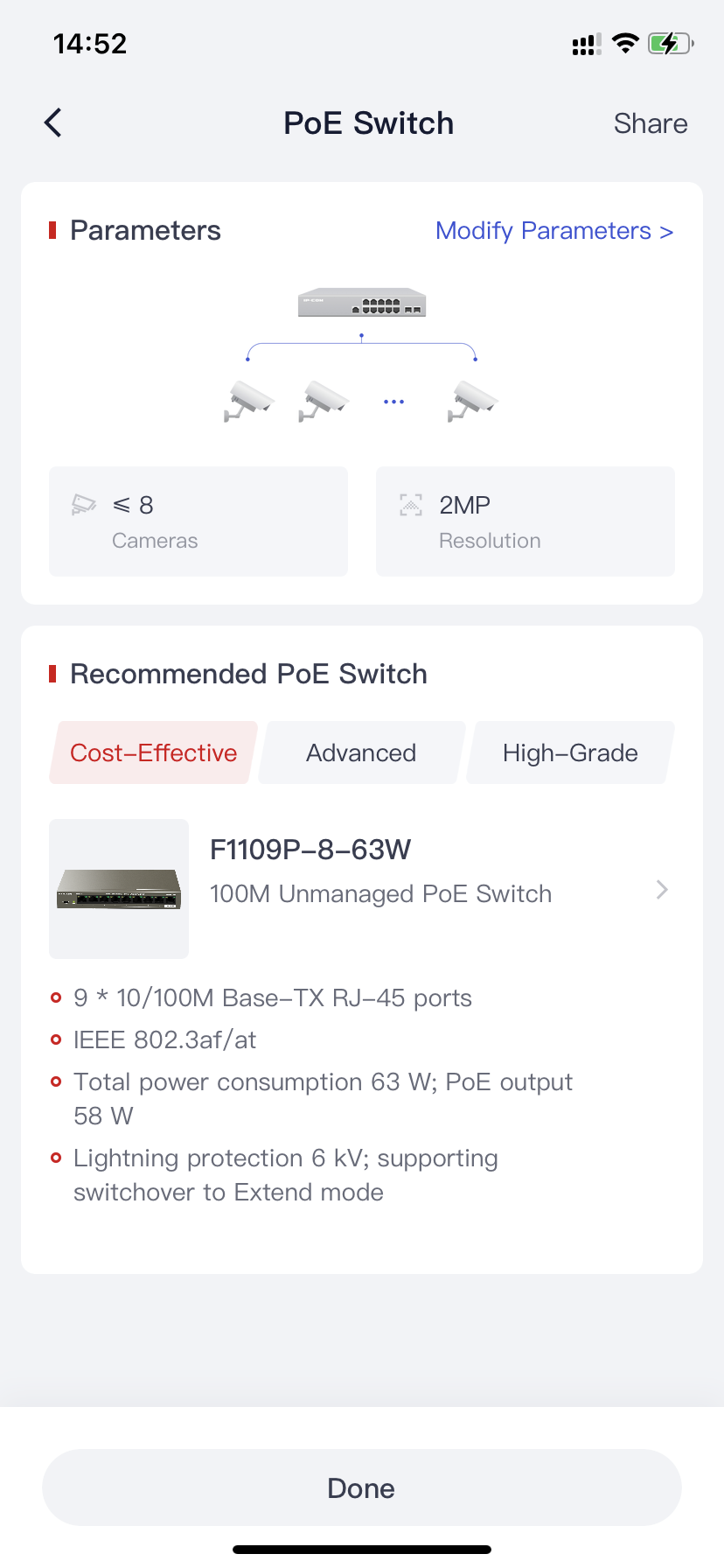 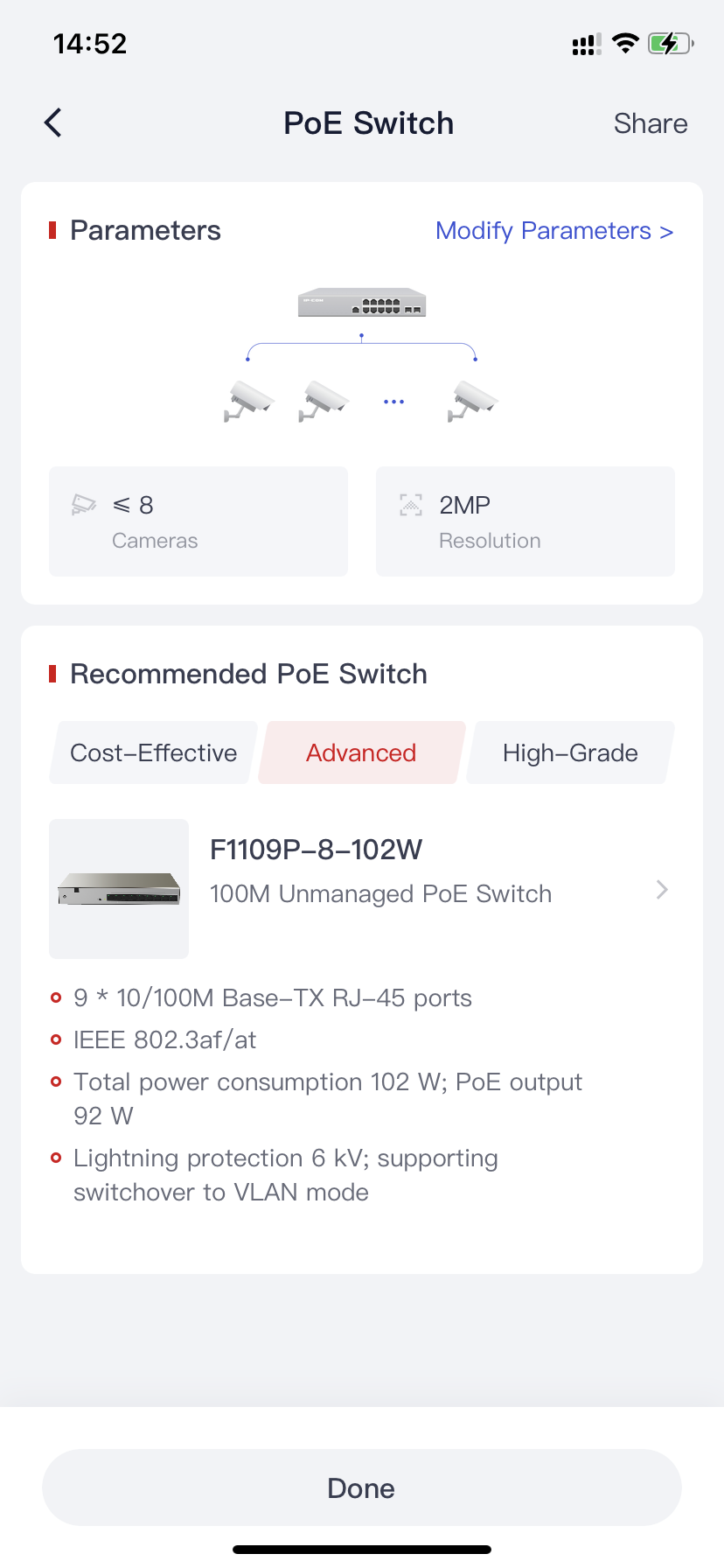 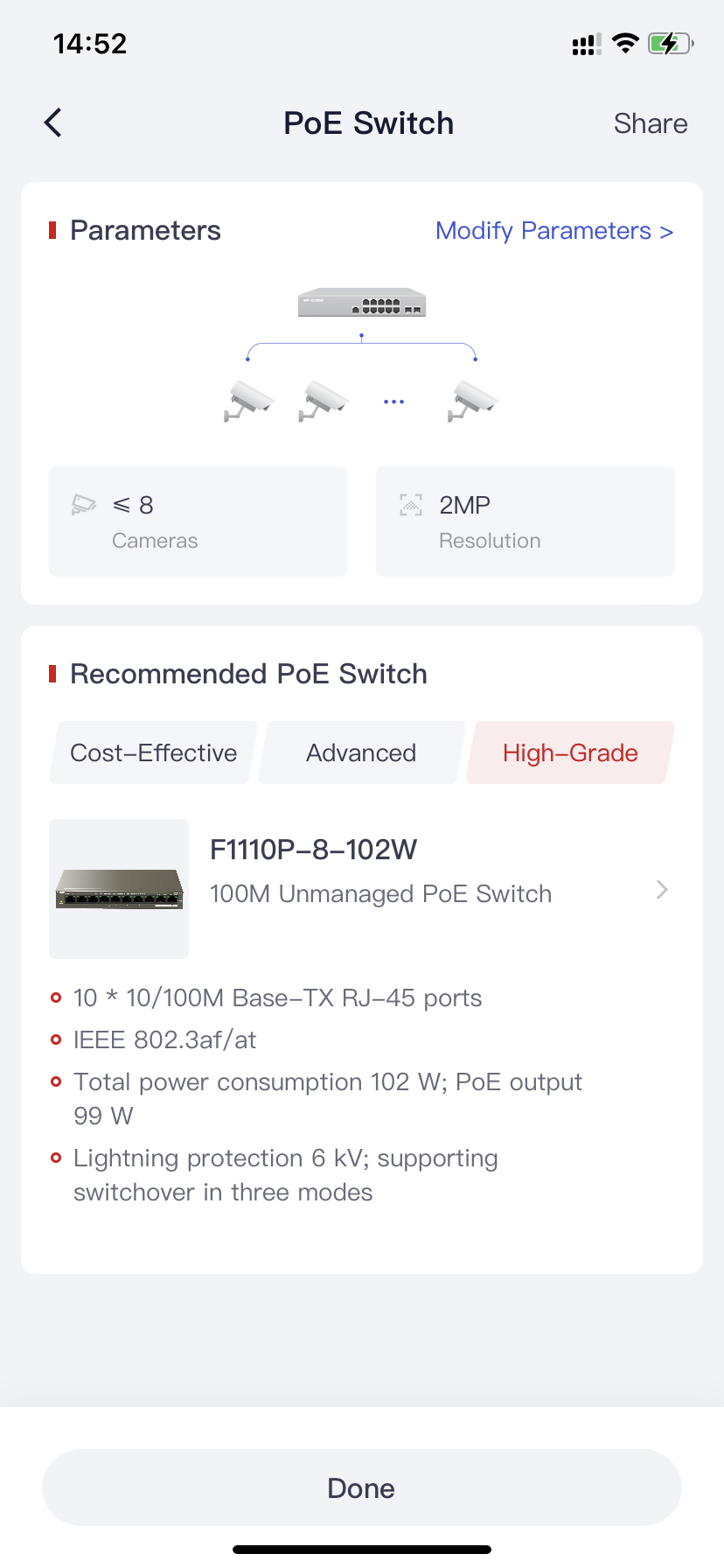 Procedura guidata per la creazione di scenari per Video-sorveglianza
ProFi Mobile App
FINE
Grazie per l’attenzione.

Massimo Decker
Massimo.d@tenda.cn +39 3807666370